Year 6 Spring Block 3 Algebra
Find a rule – one step
NCLO: To use simple formulae
Key vocabulary and questions
Rule, function, input, output, algebraic rule
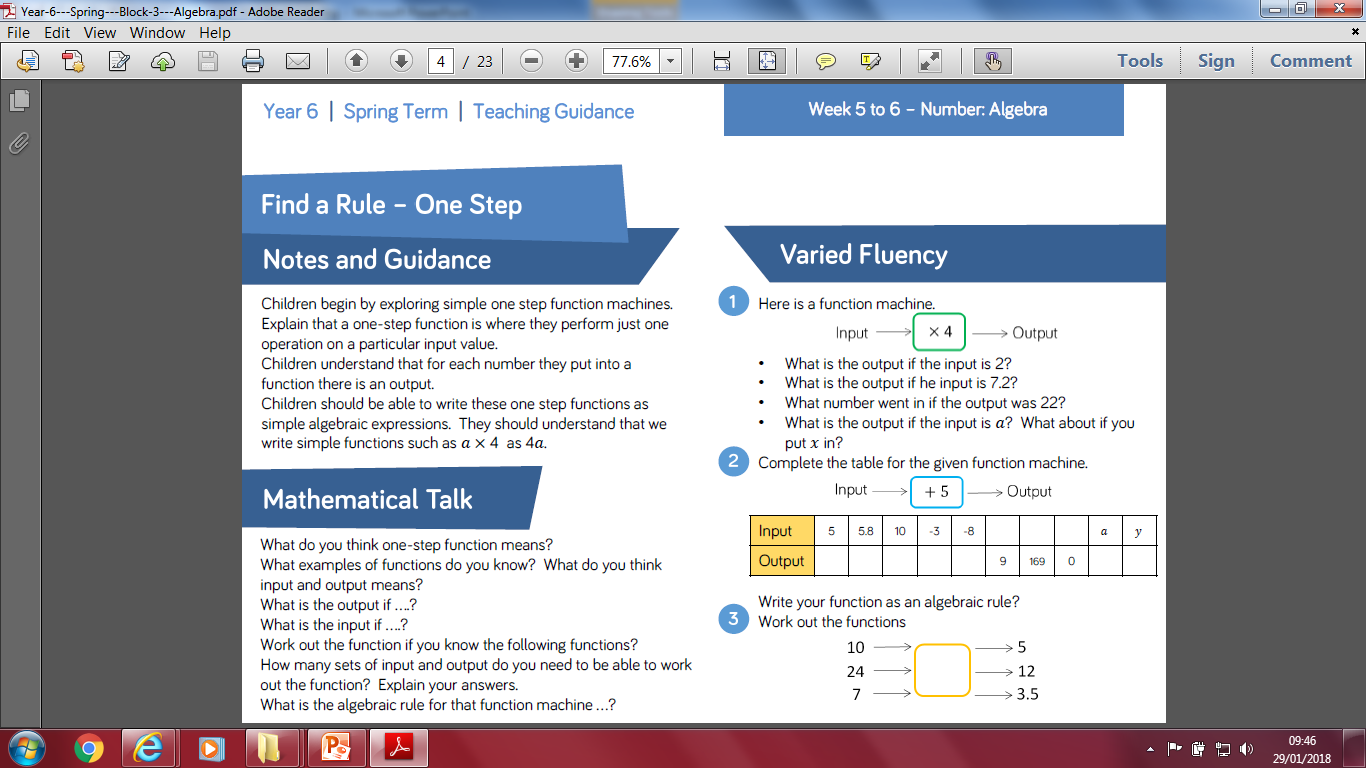 Fluency
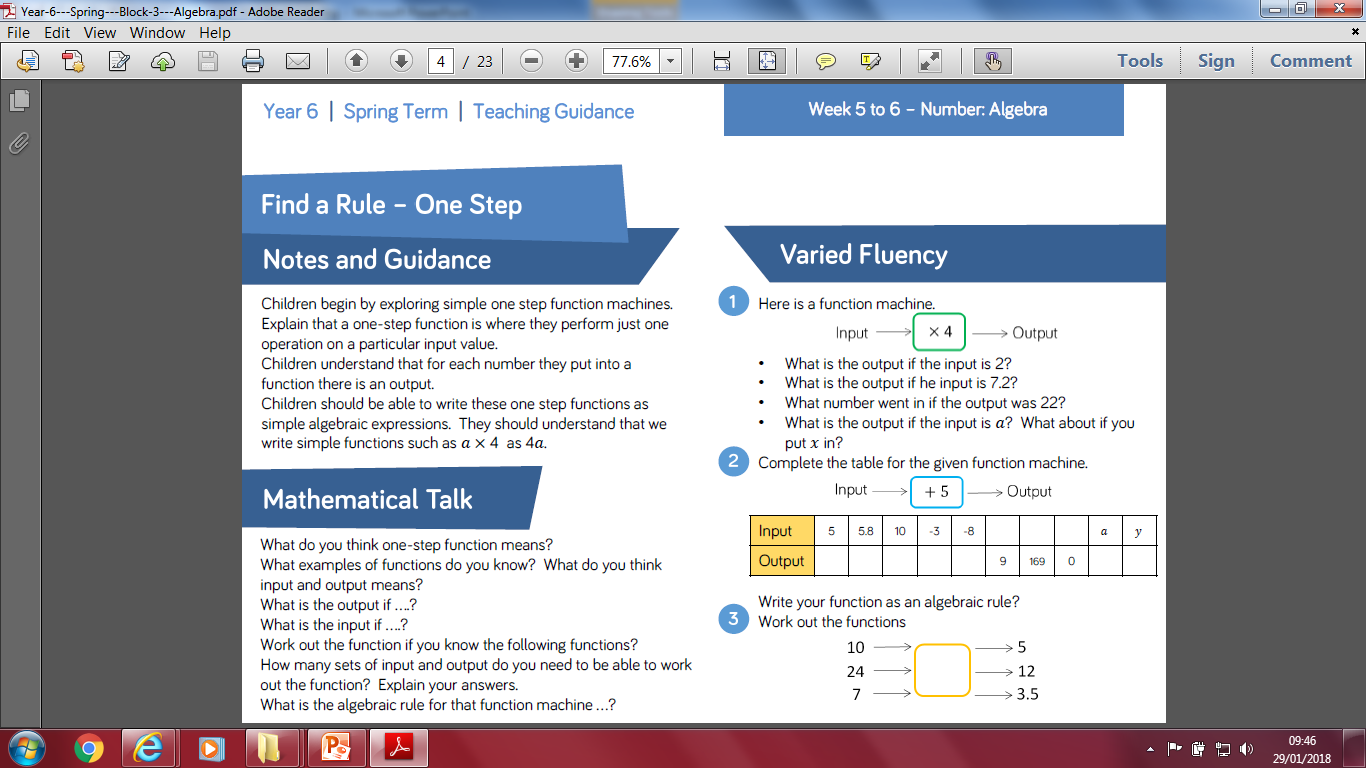 Fluency
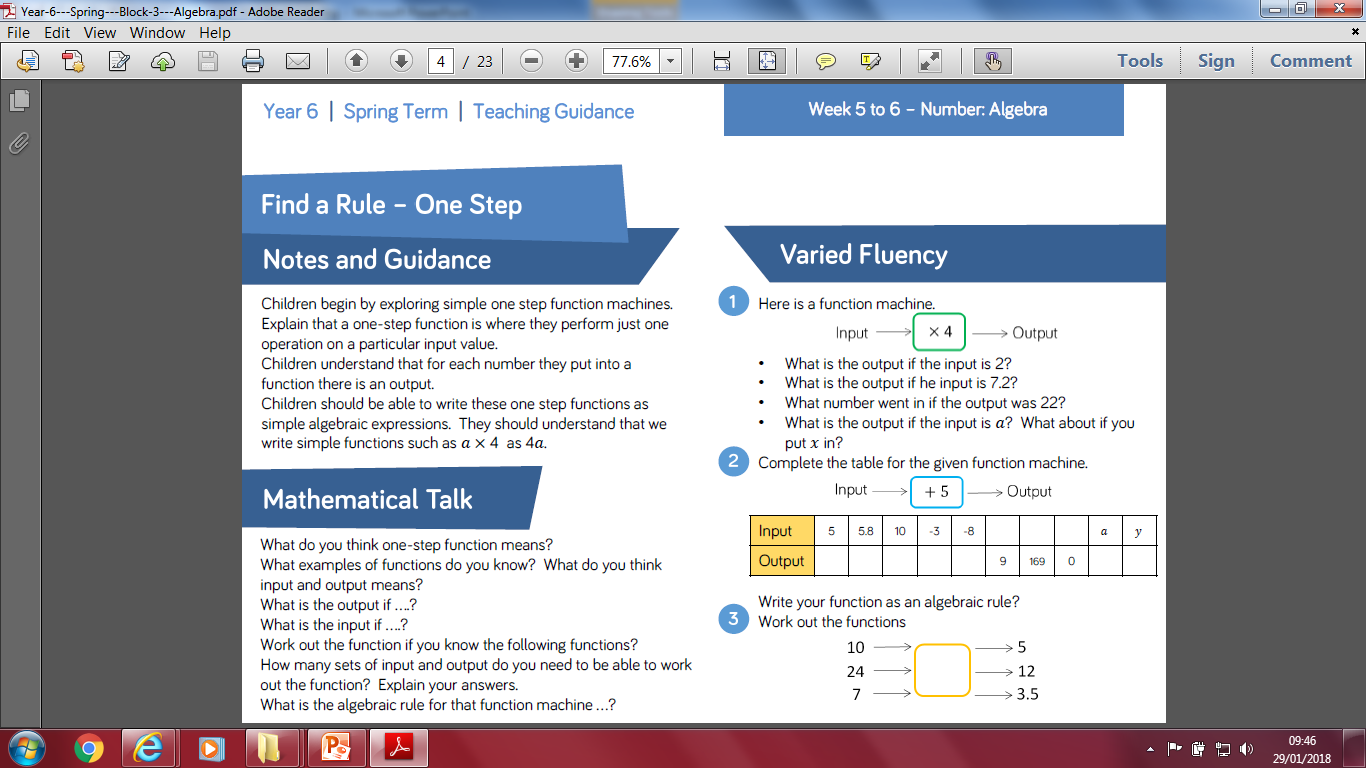 Reasoning and problem solving
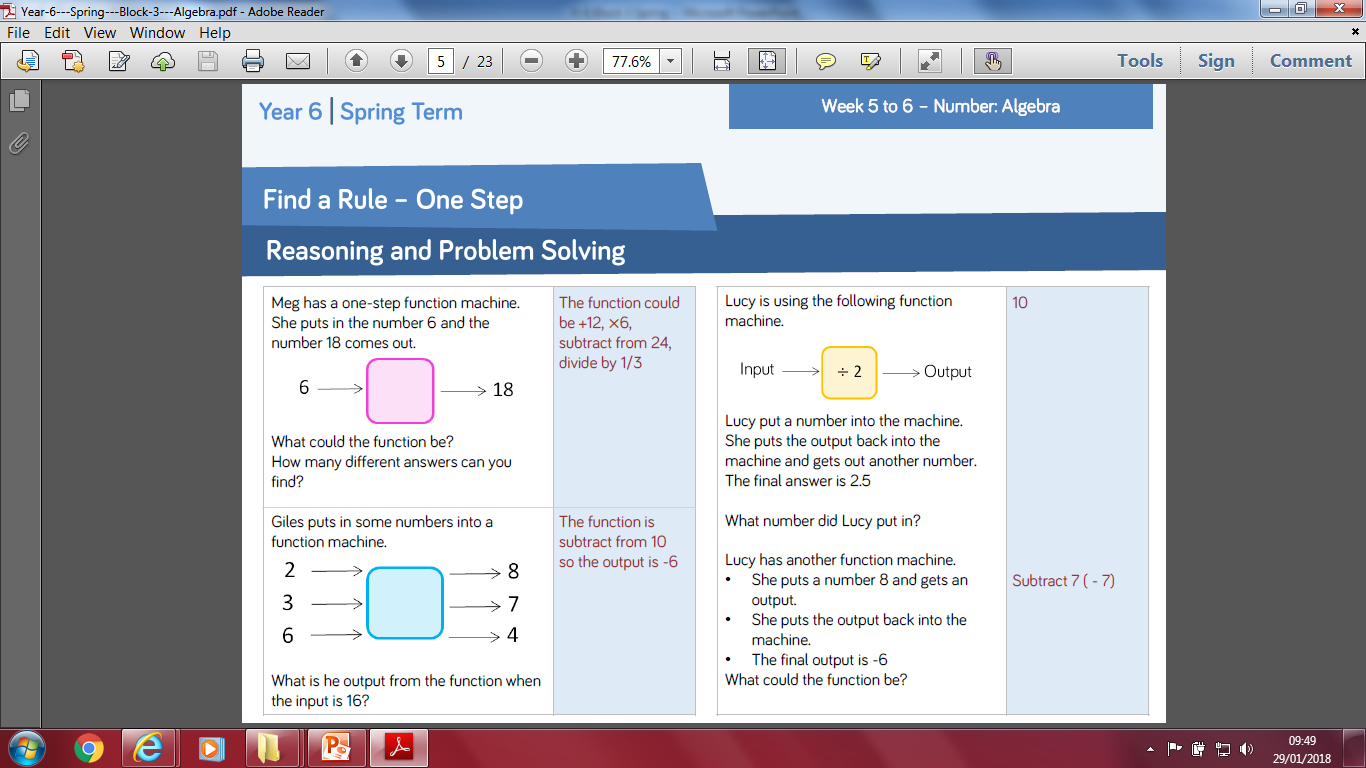 [Speaker Notes: Children sorted into boys and girls.  
Children sorted into wearing white, wearing red.
Children sorted into white shoes, non-white shoes.]
Reasoning and problem solving
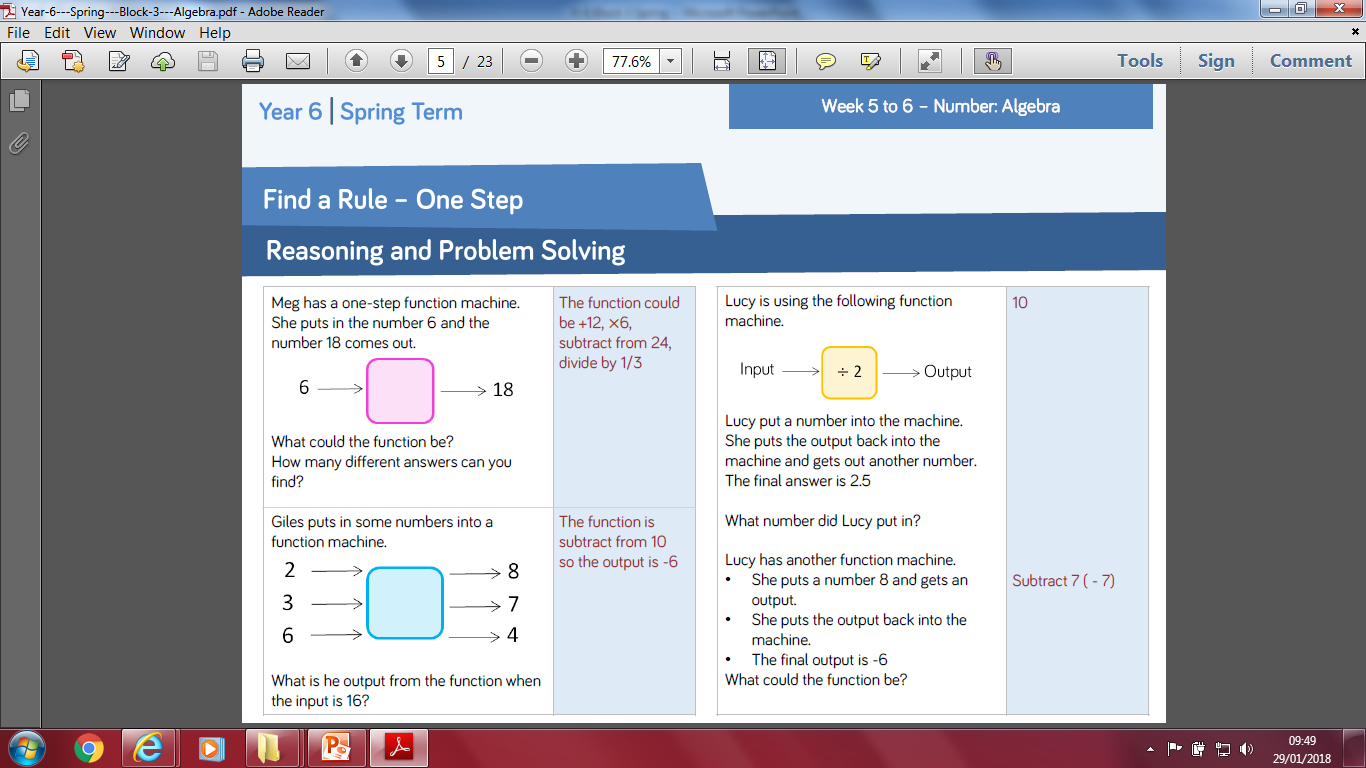 Reasoning and problem solving
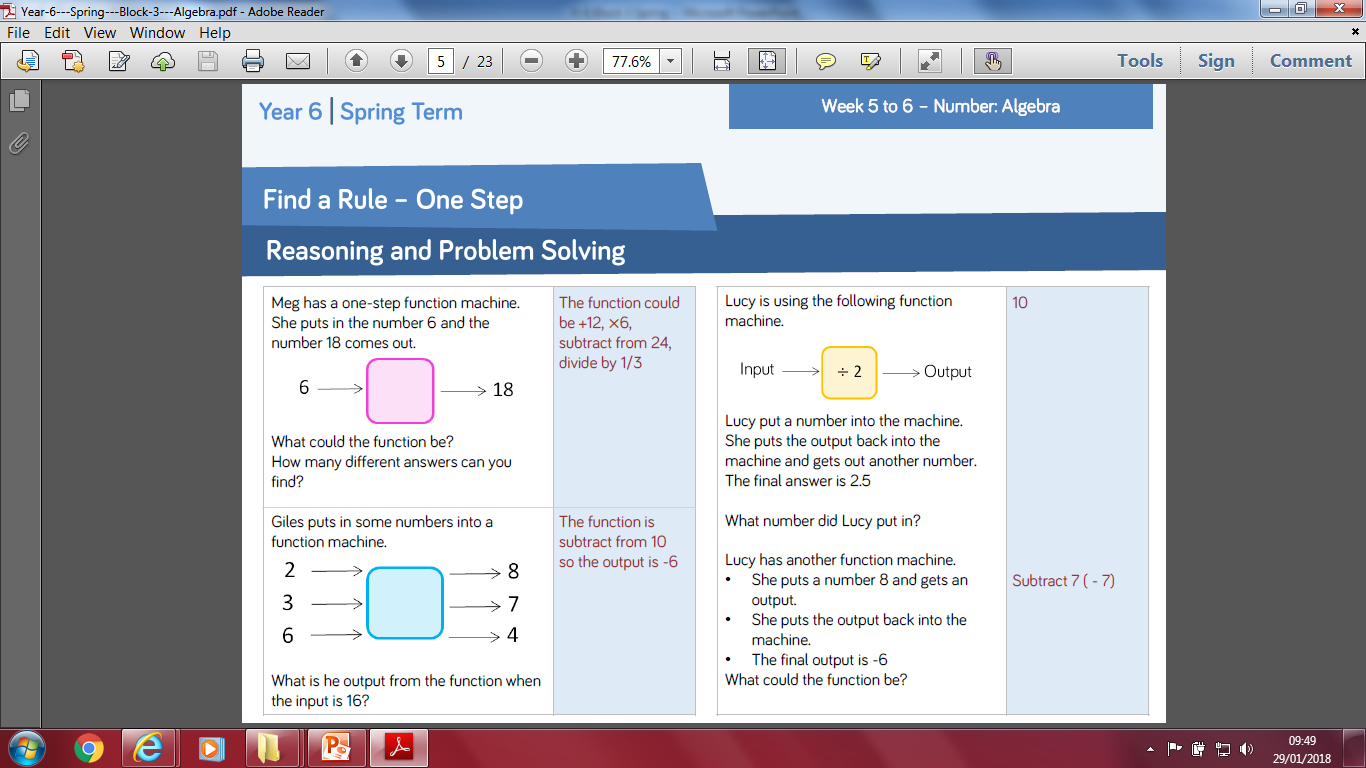 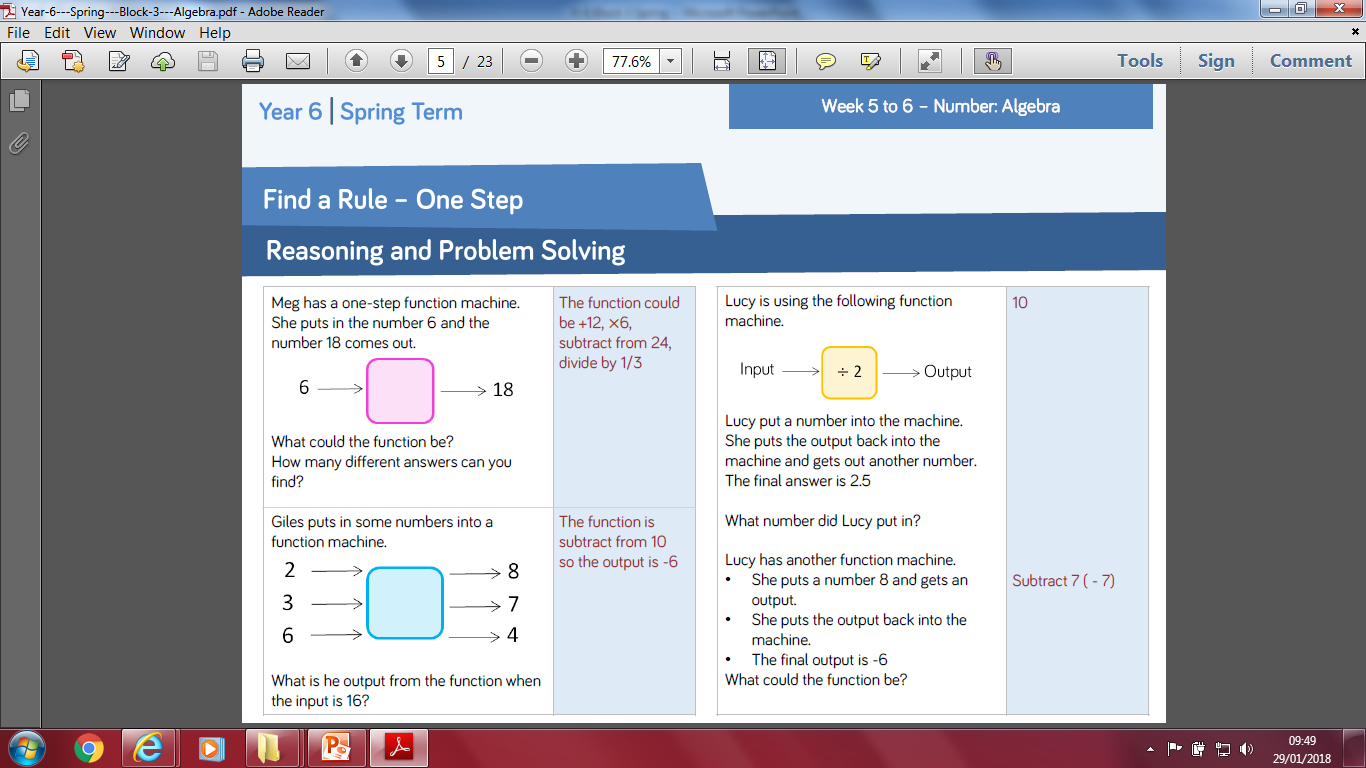 Year 6 Spring Block 3Algebra
Find a rule – two step
NCLO: To use simple formulae
Key vocabulary and questions
One-step function, Two-step function, output, input.
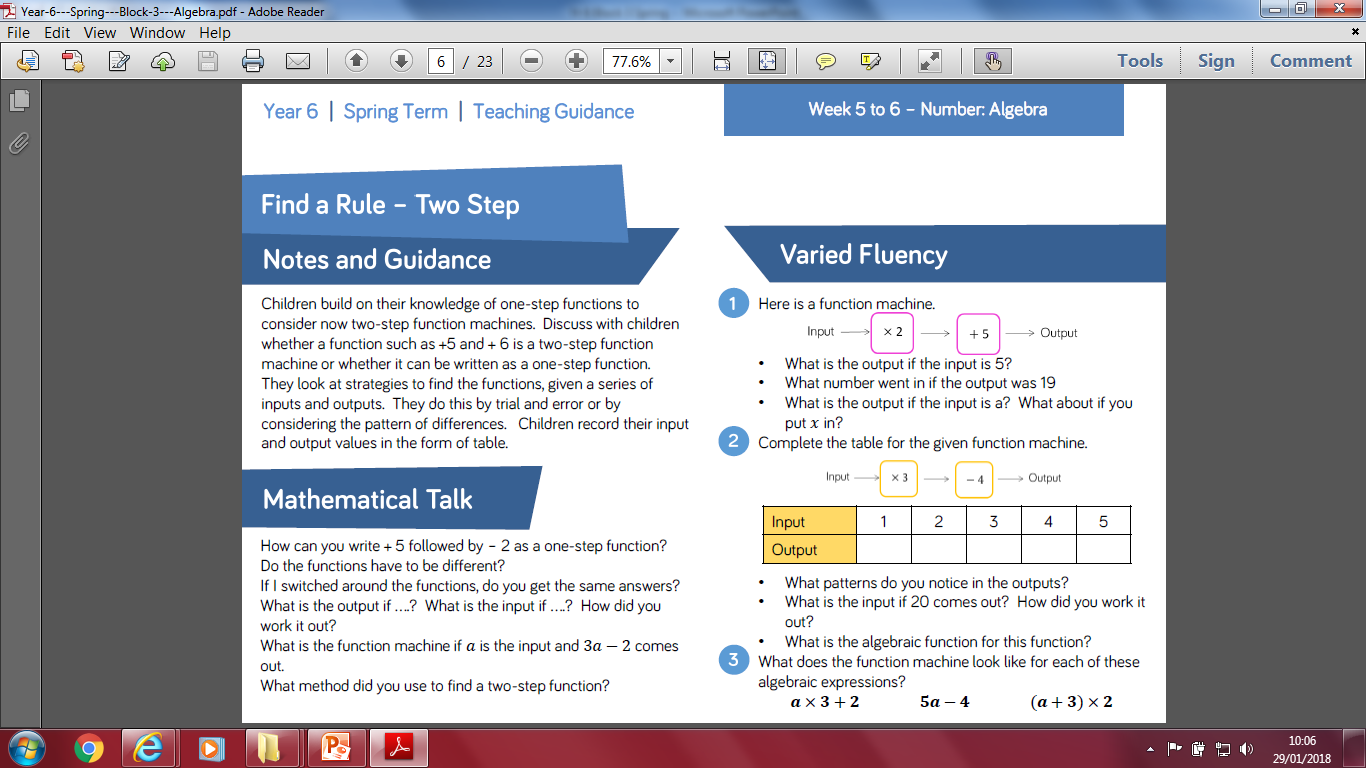 Fluency
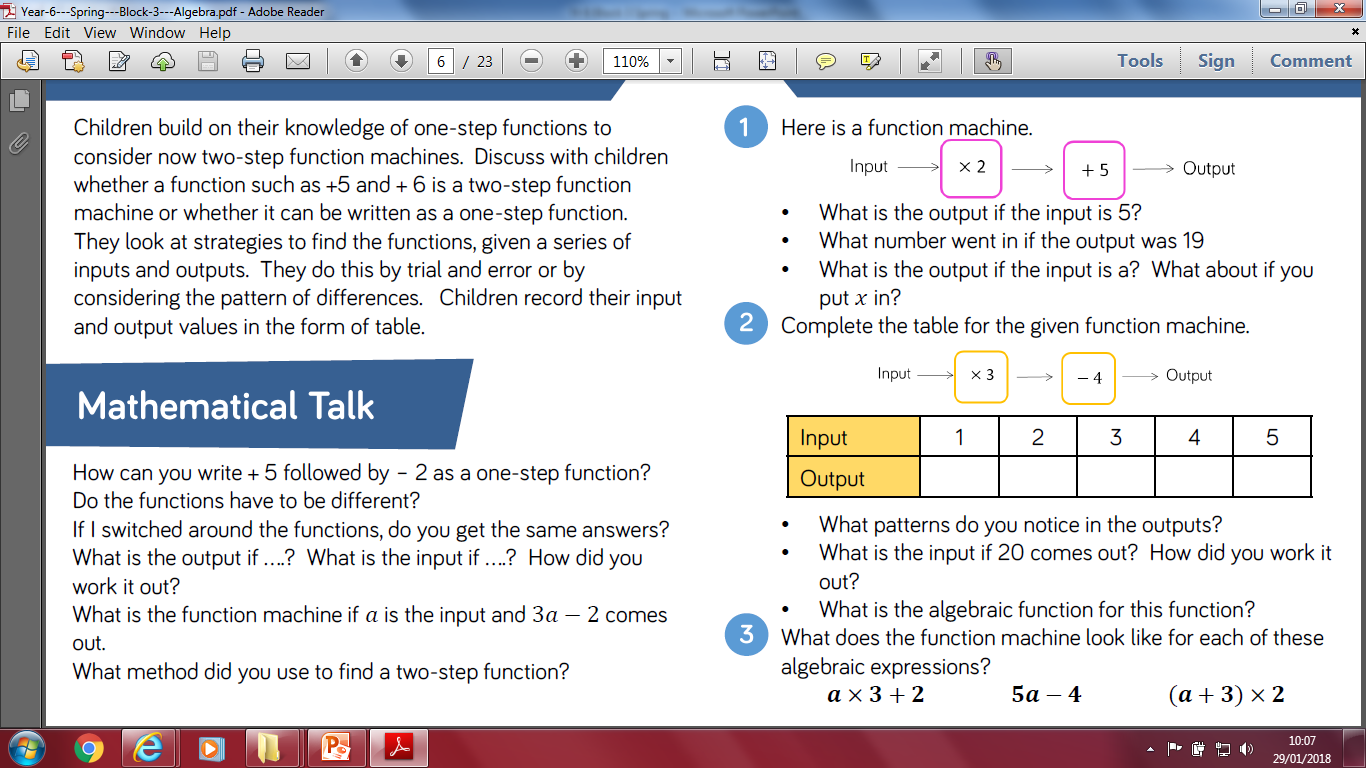 Fluency
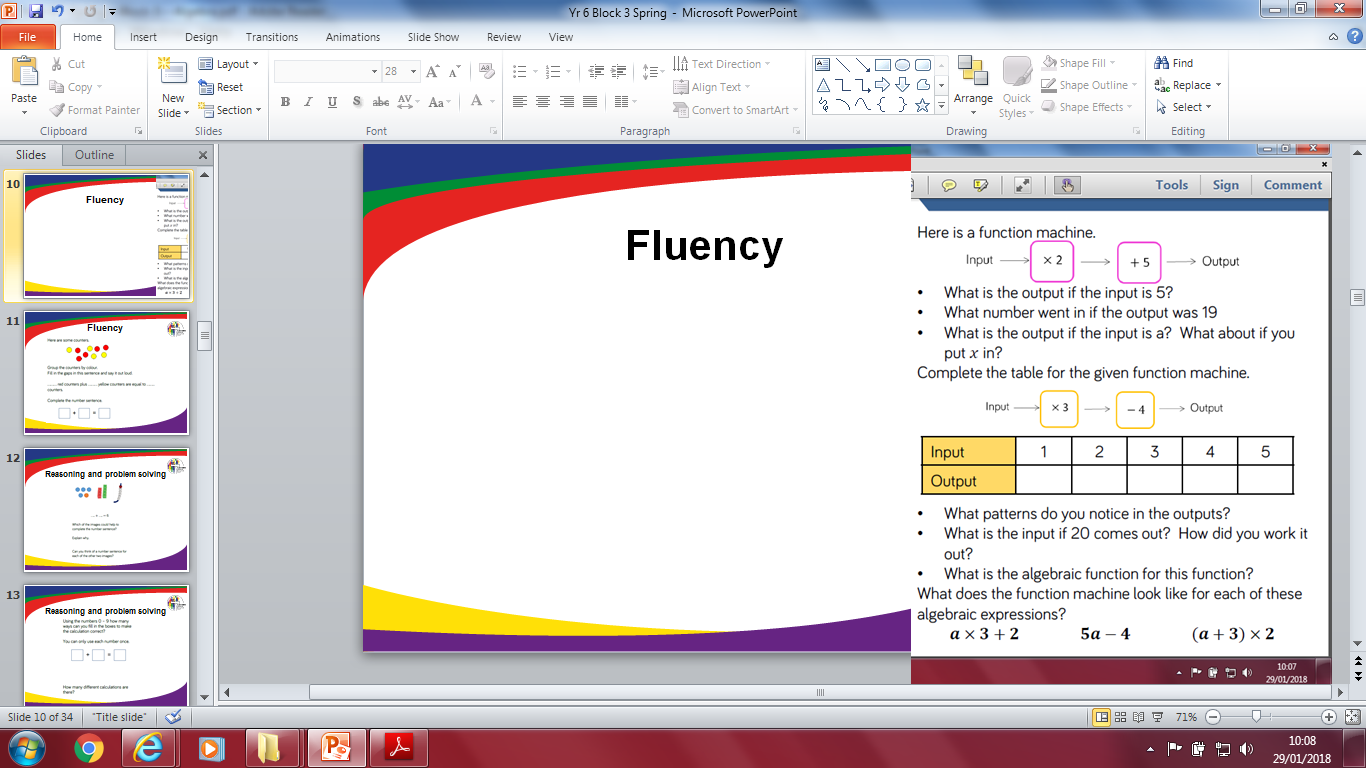 Fluency
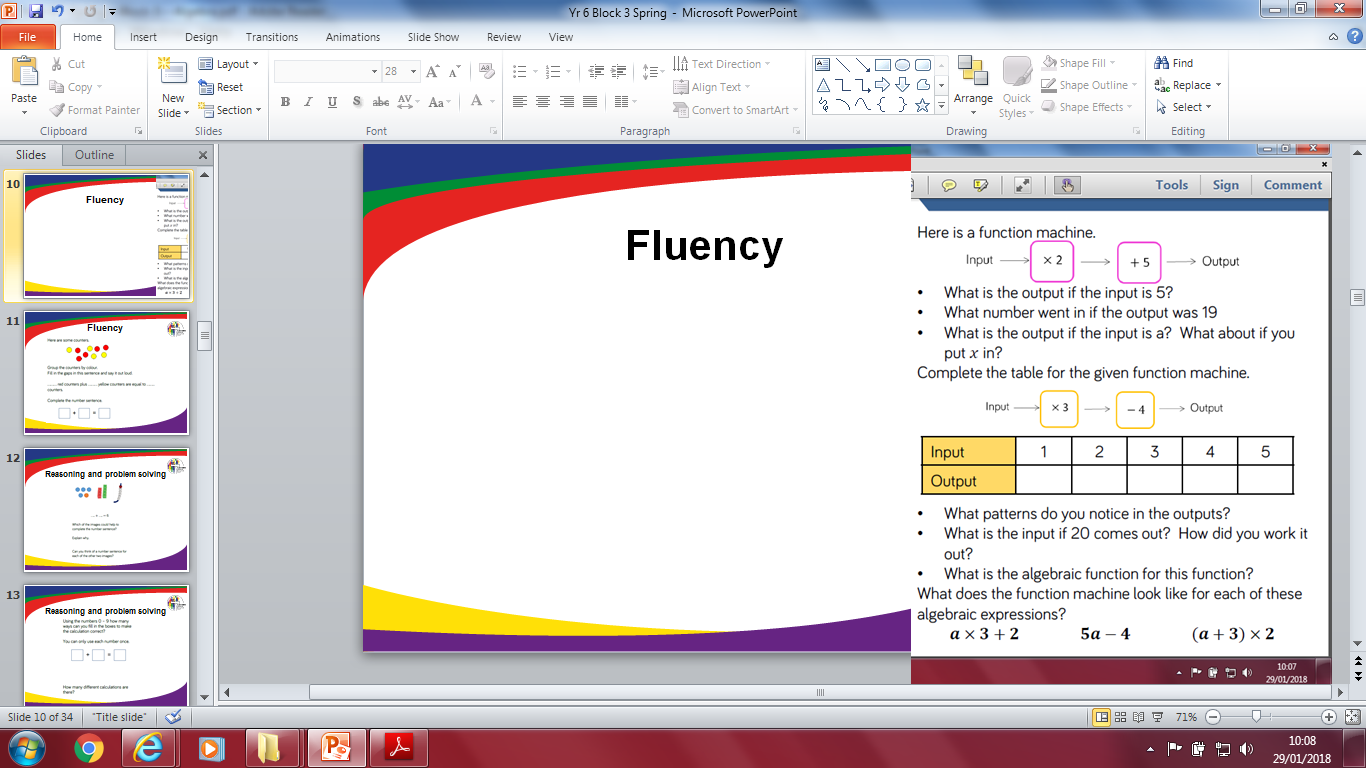 Reasoning and problem solving
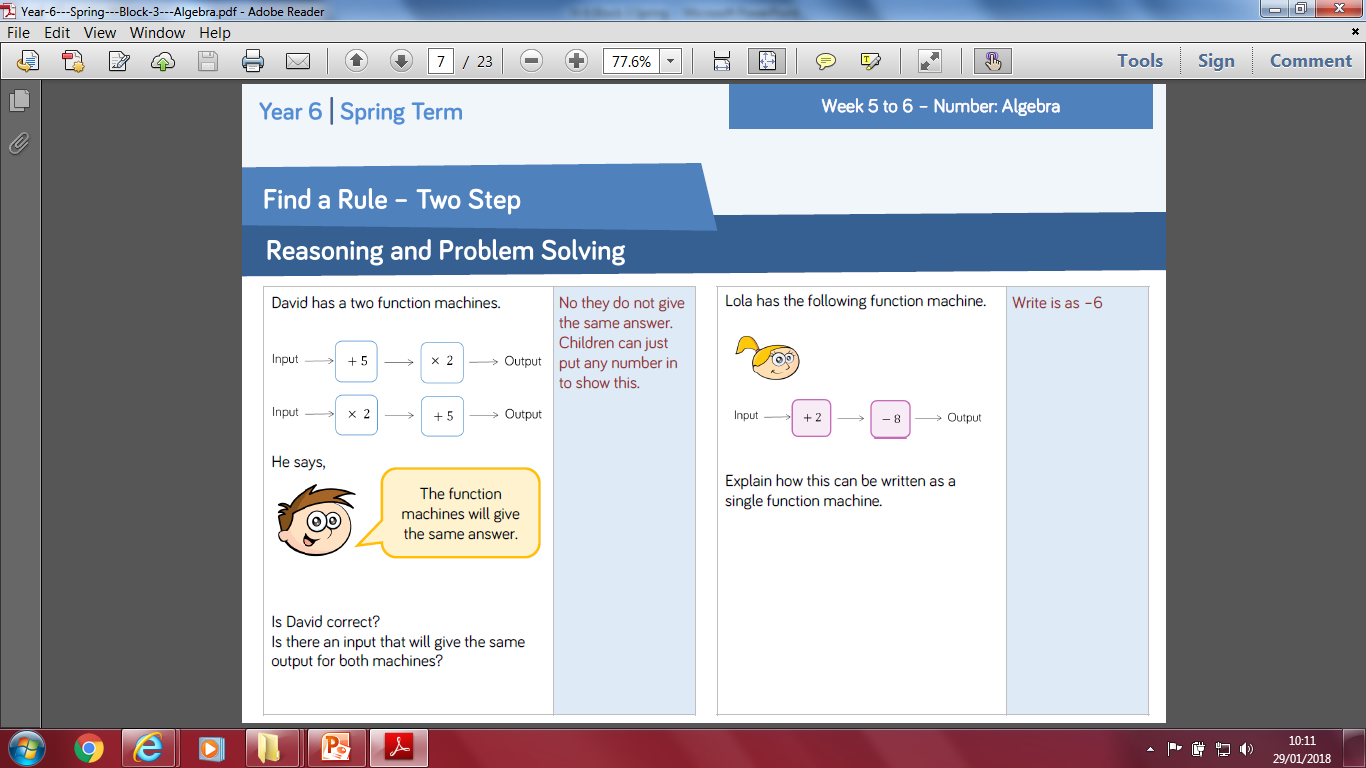 Reasoning and problem solving
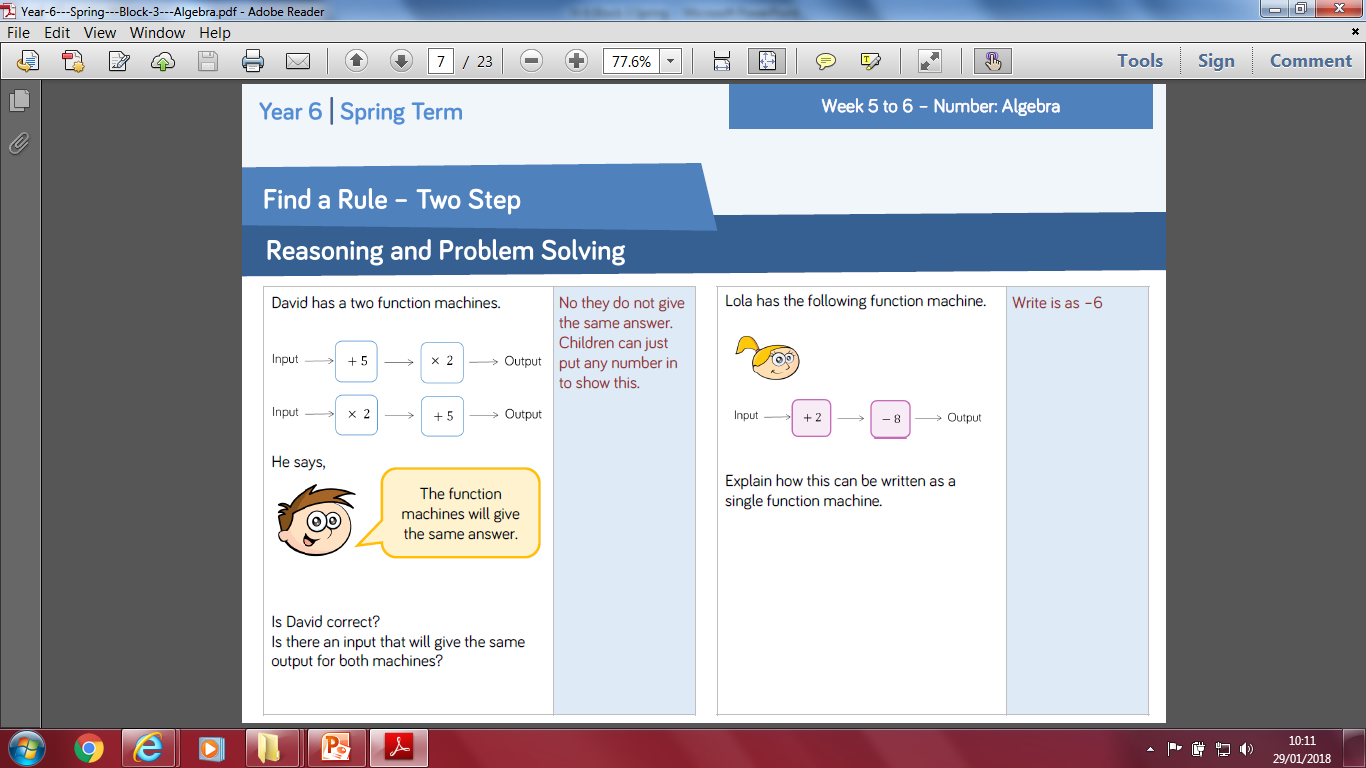 Year 6 Spring Block 3Algebra
Use an algebraic rule
NCLO: To generate and describe linear number sequences.
Key vocabulary and questions
Expression, function, rule, explain
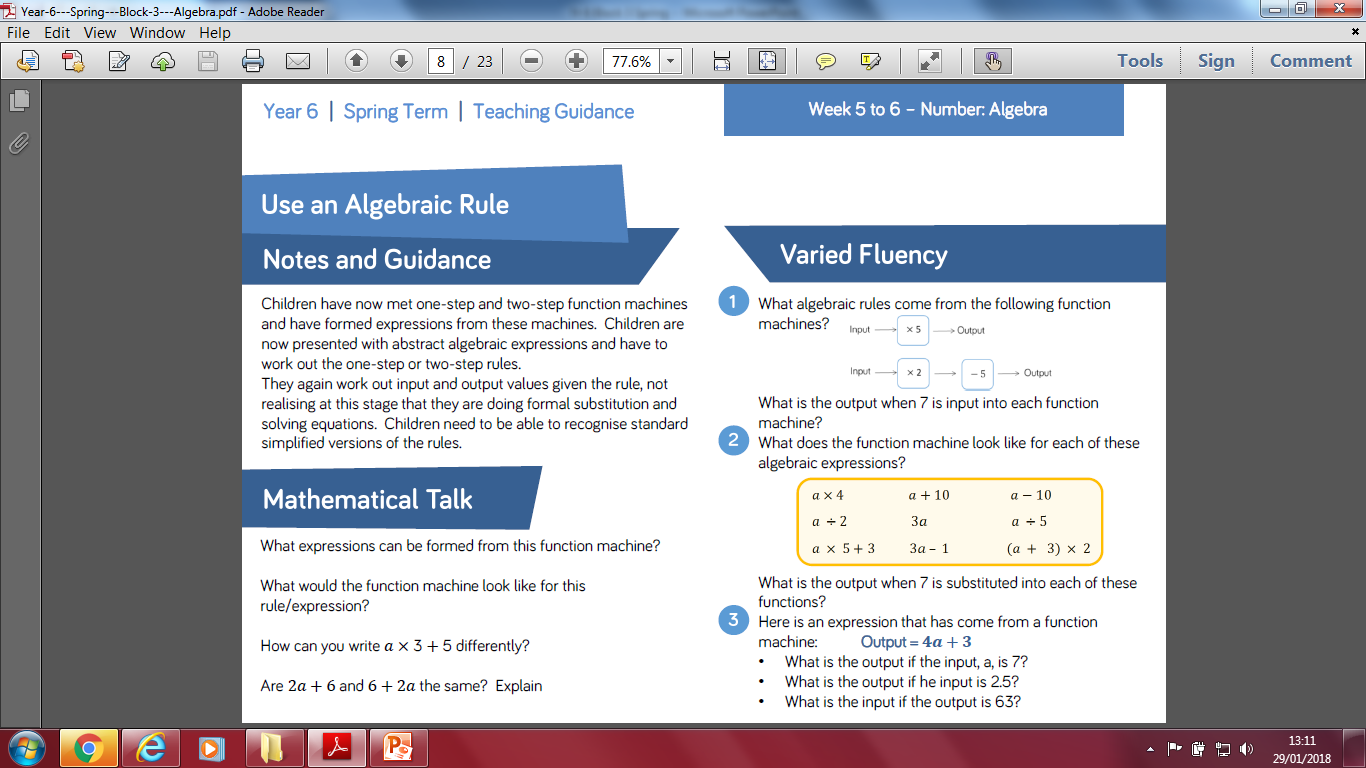 Fluency
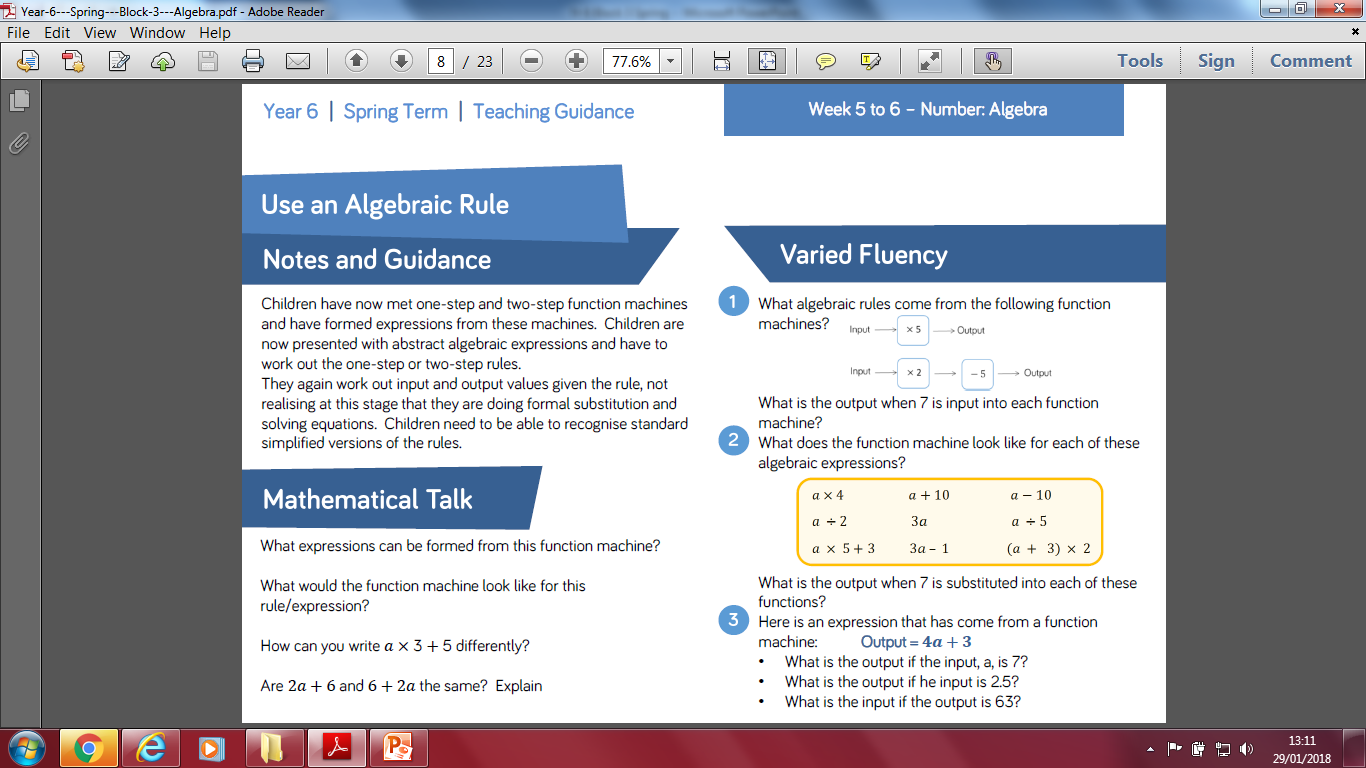 Fluency
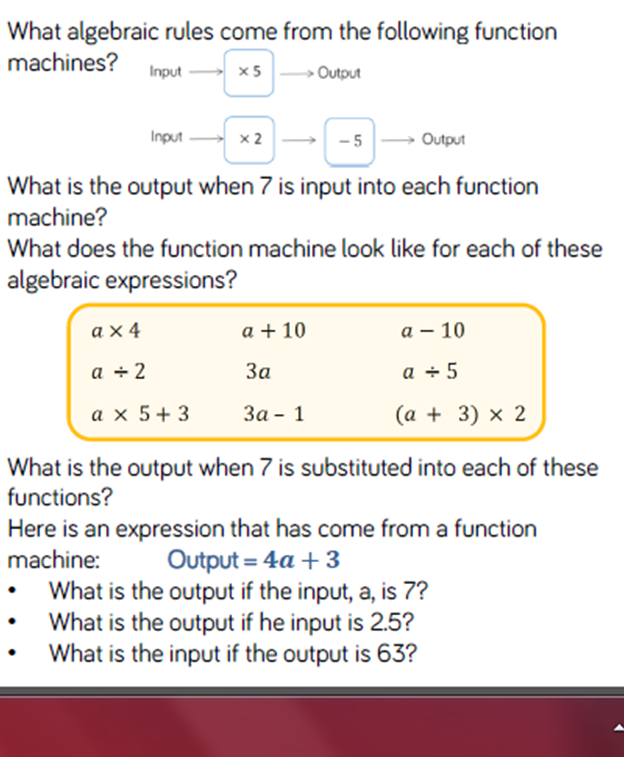 Fluency
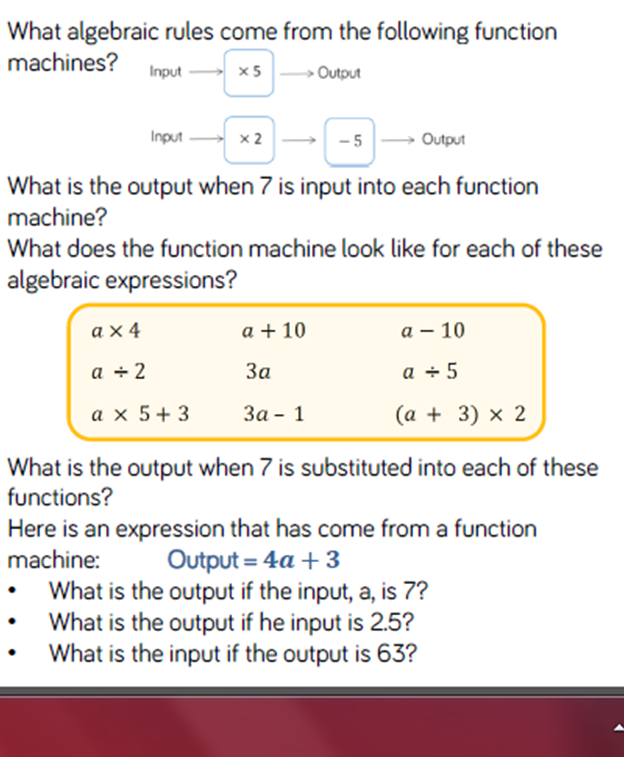 Reasoning and problem solving
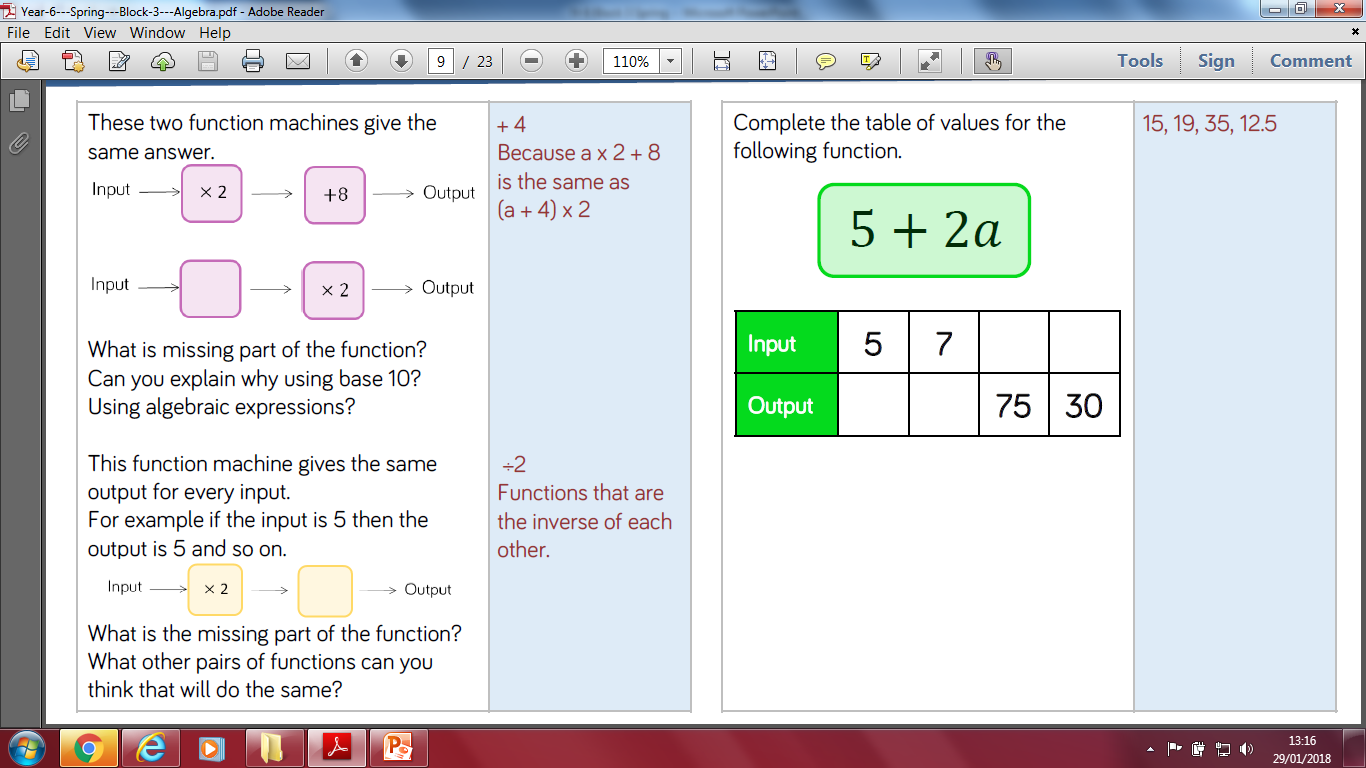 Reasoning and problem solving
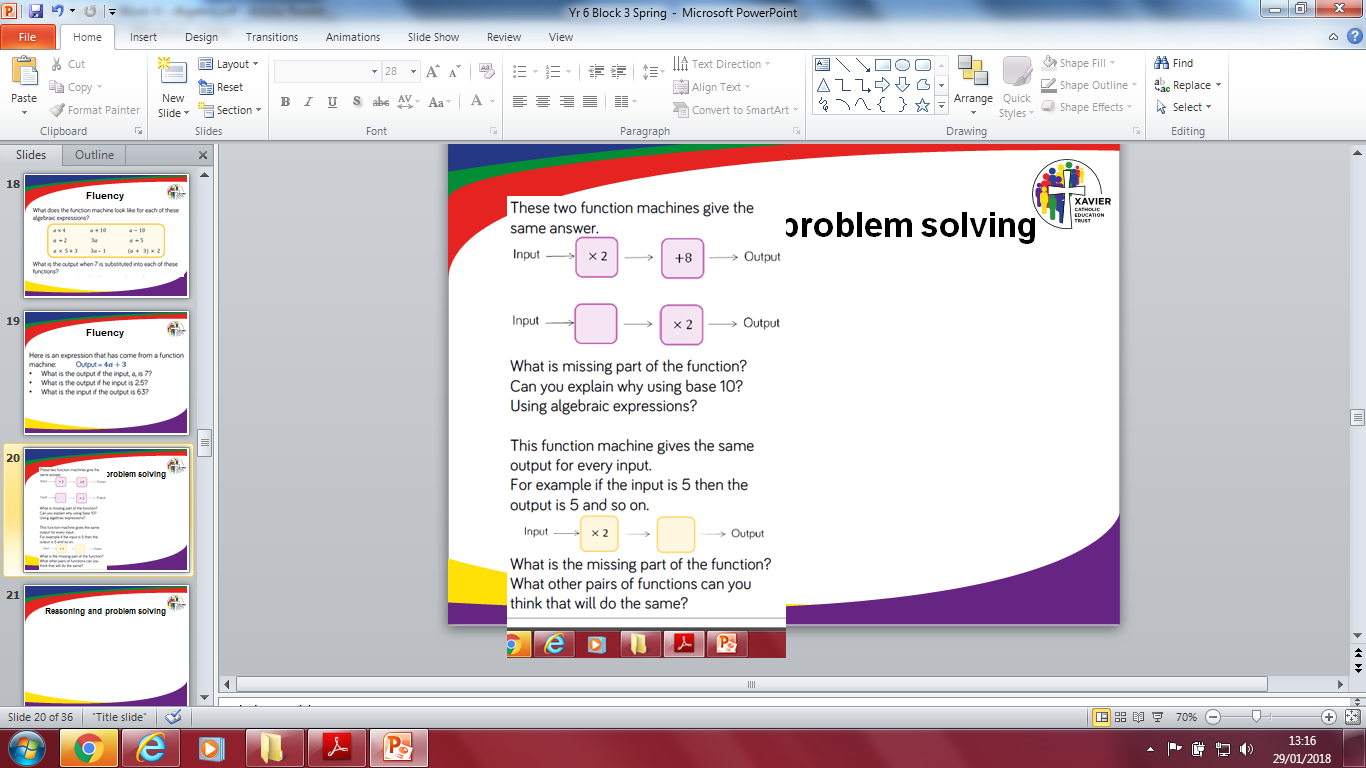 Reasoning and problem solving
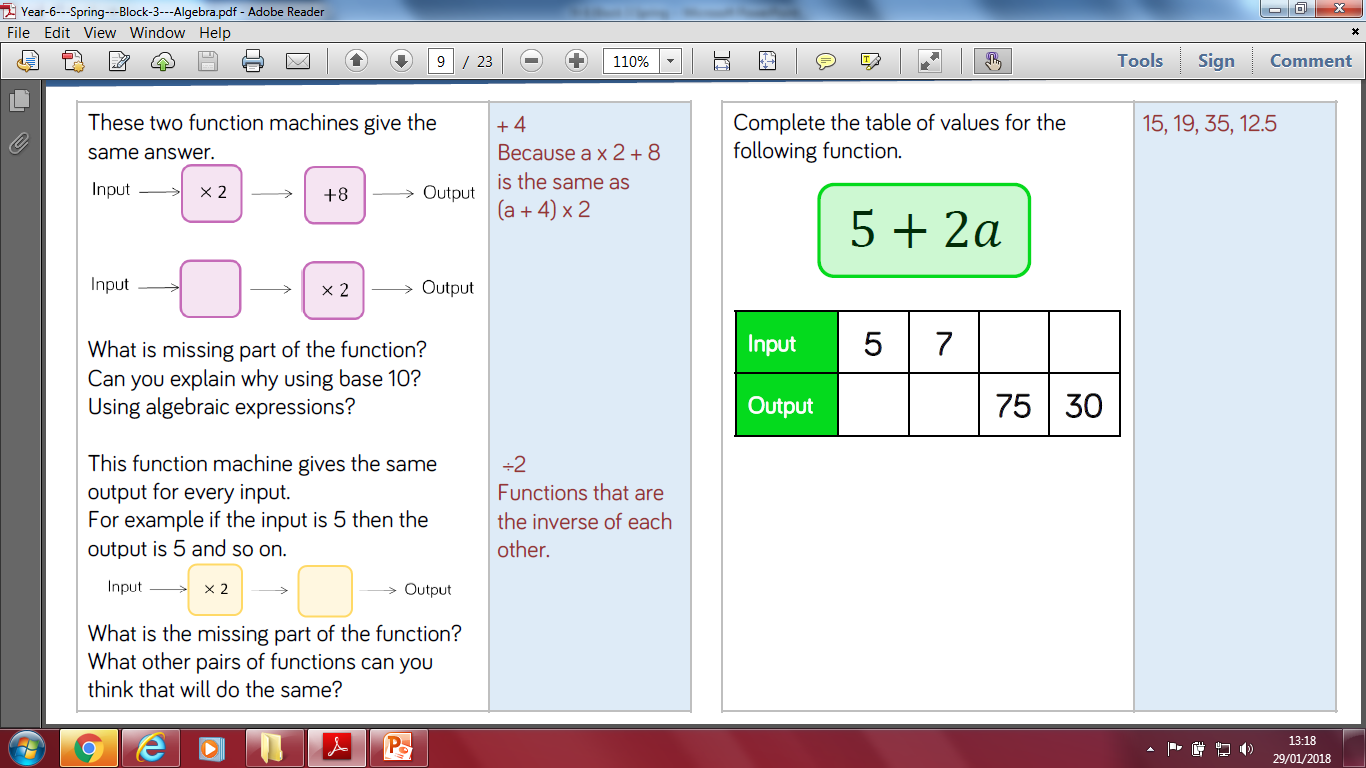 Year 6 Spring Block 3Algebra
Substitution 
NCLO: To express missing numbers algebraically.
Key vocabulary and questions
Expression, function, equal, same as, rule.
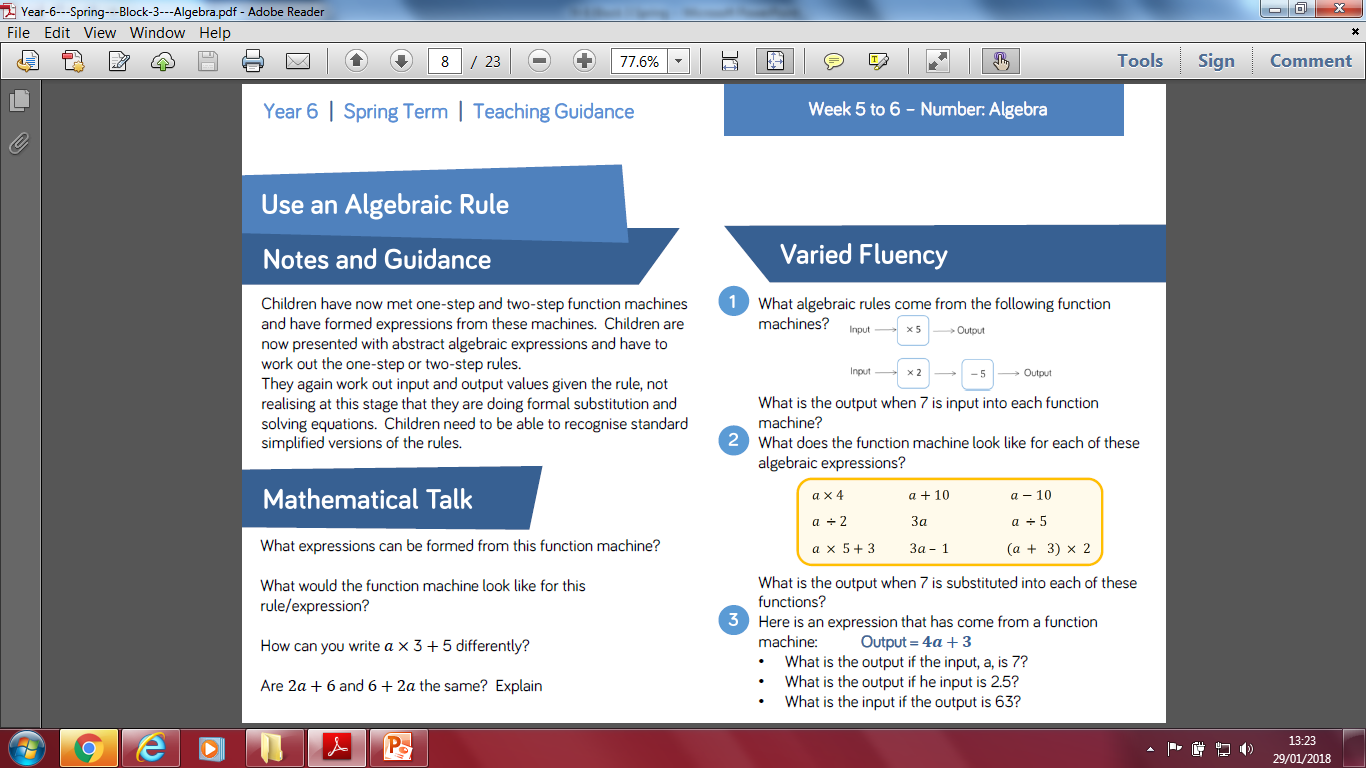 Fluency
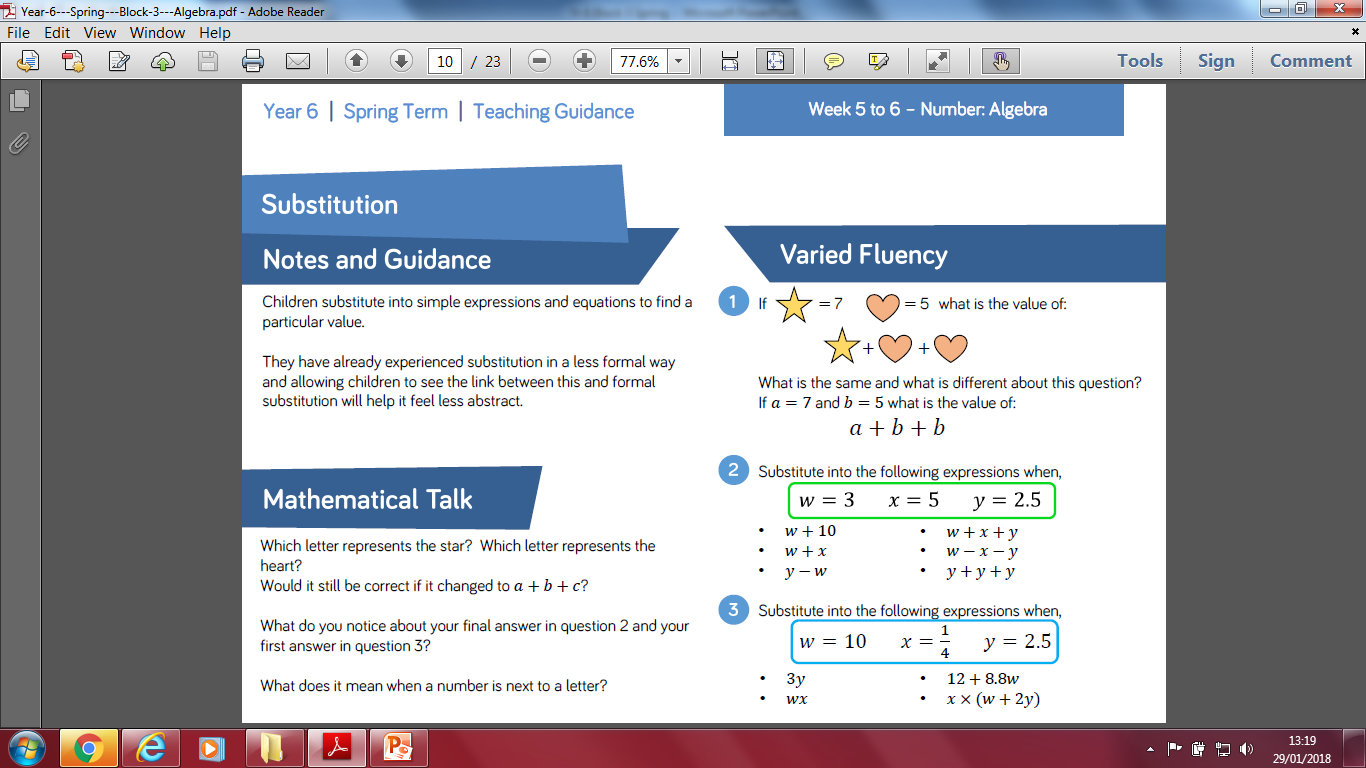 Fluency
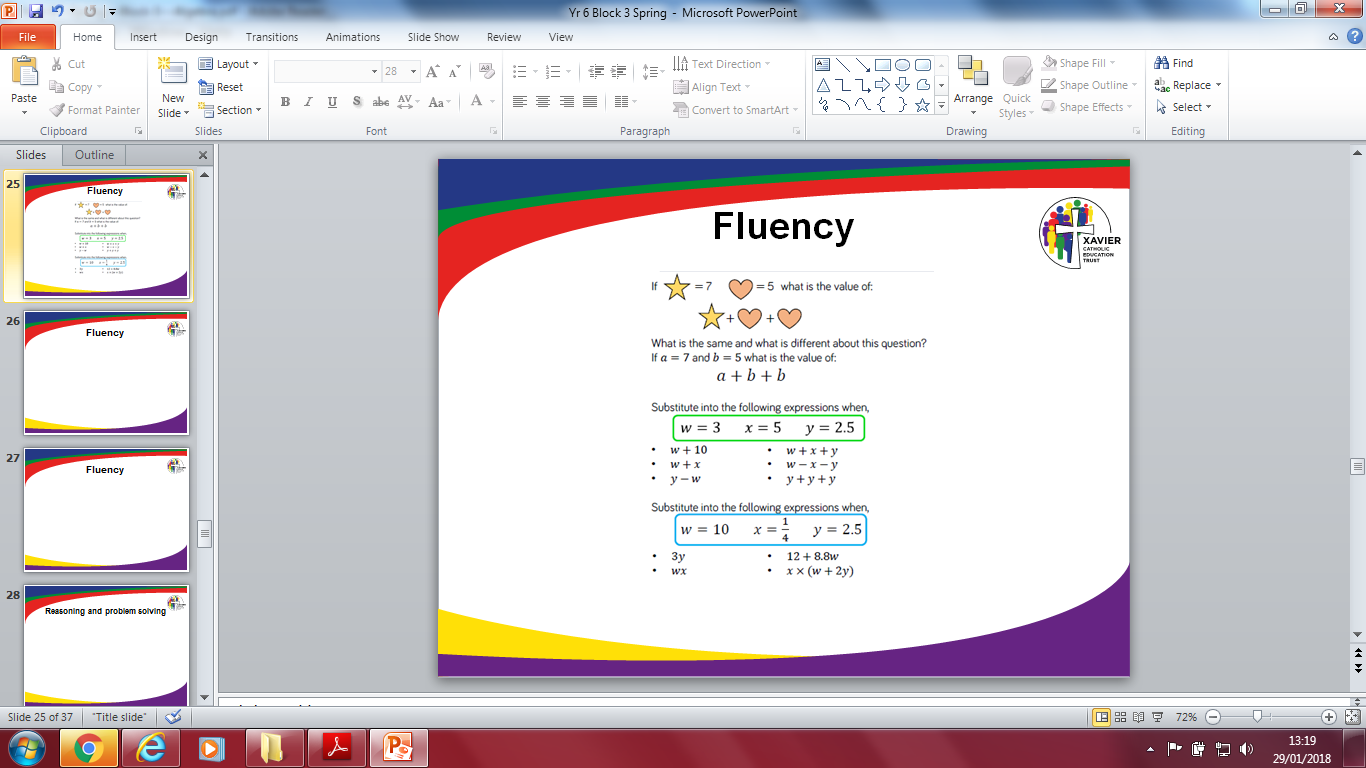 Reasoning and problem solving
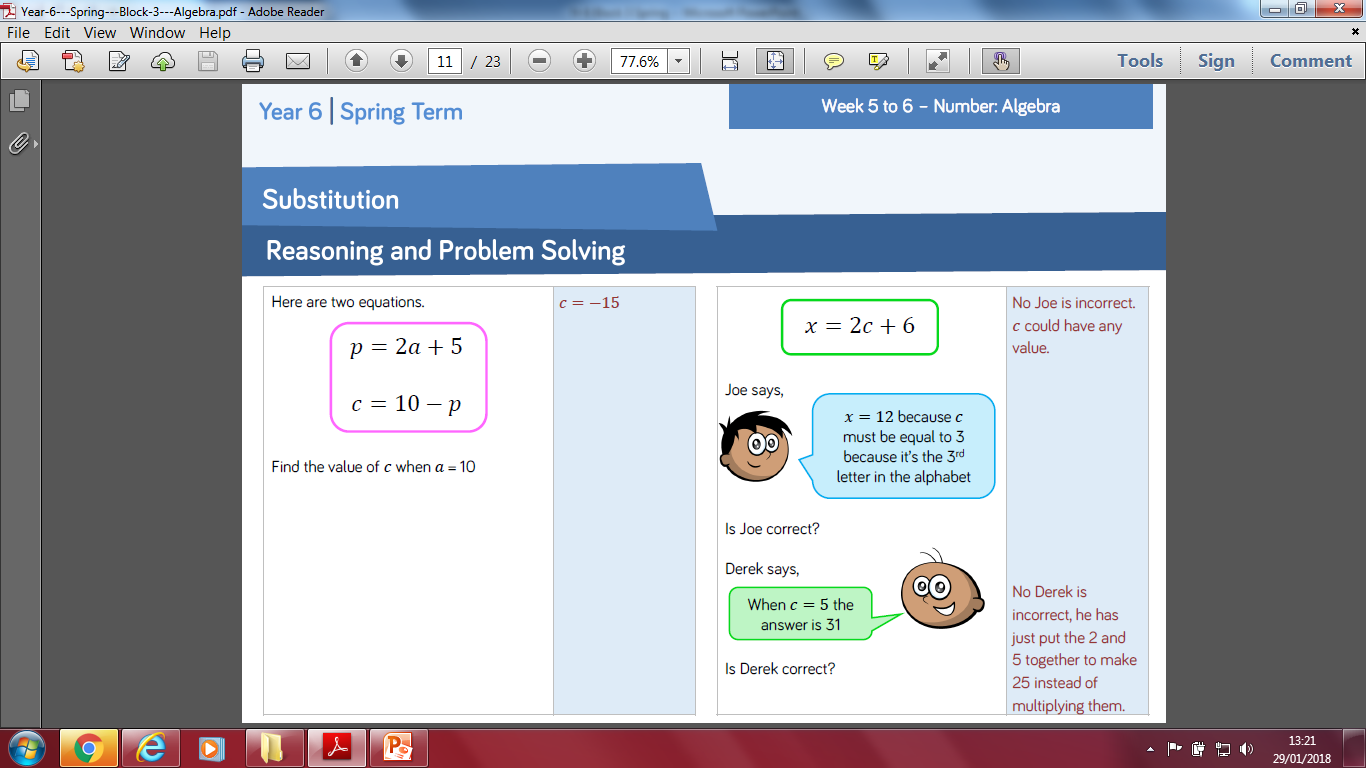 Reasoning and problem solving
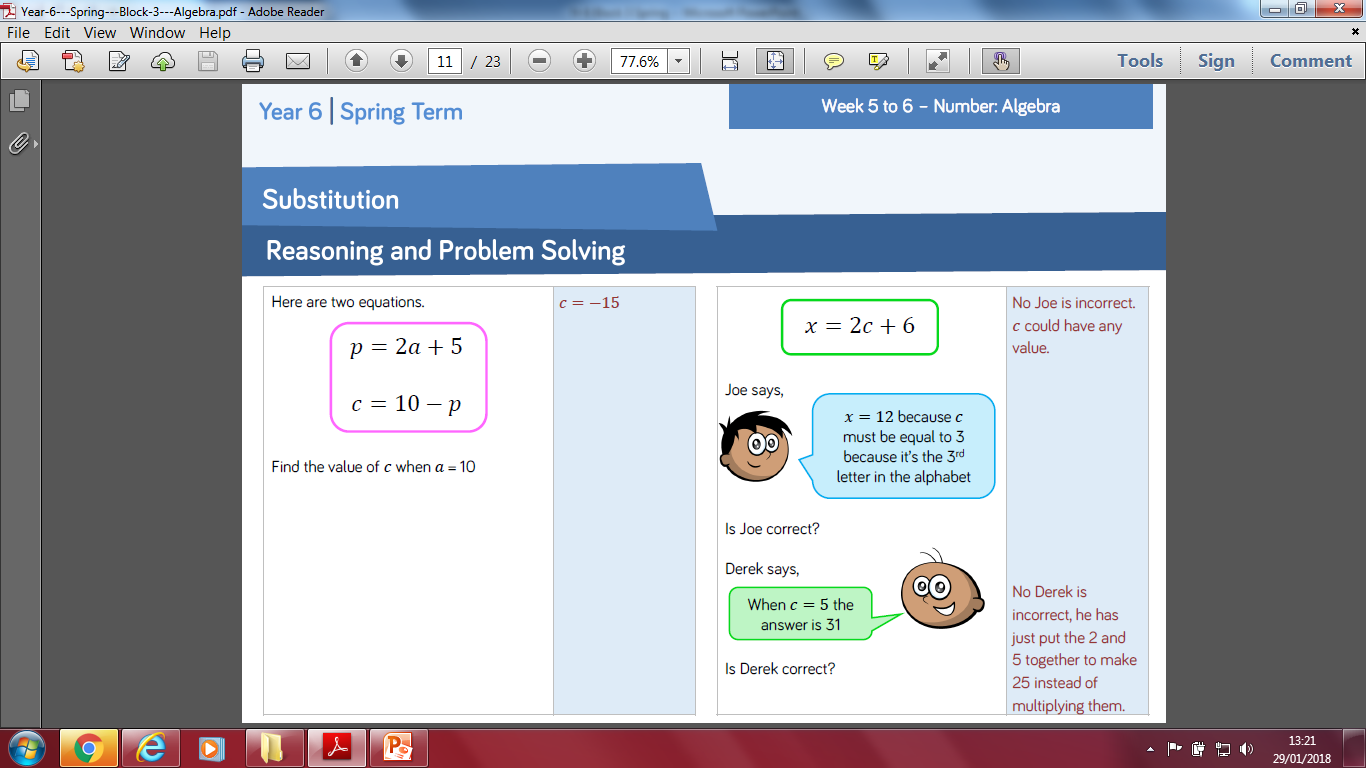 Year 6 Spring Block 3Algebra
Formulae
NCLO: To substitute familiar formulae.
Key vocabulary and questions
Formula, substitute, rule.
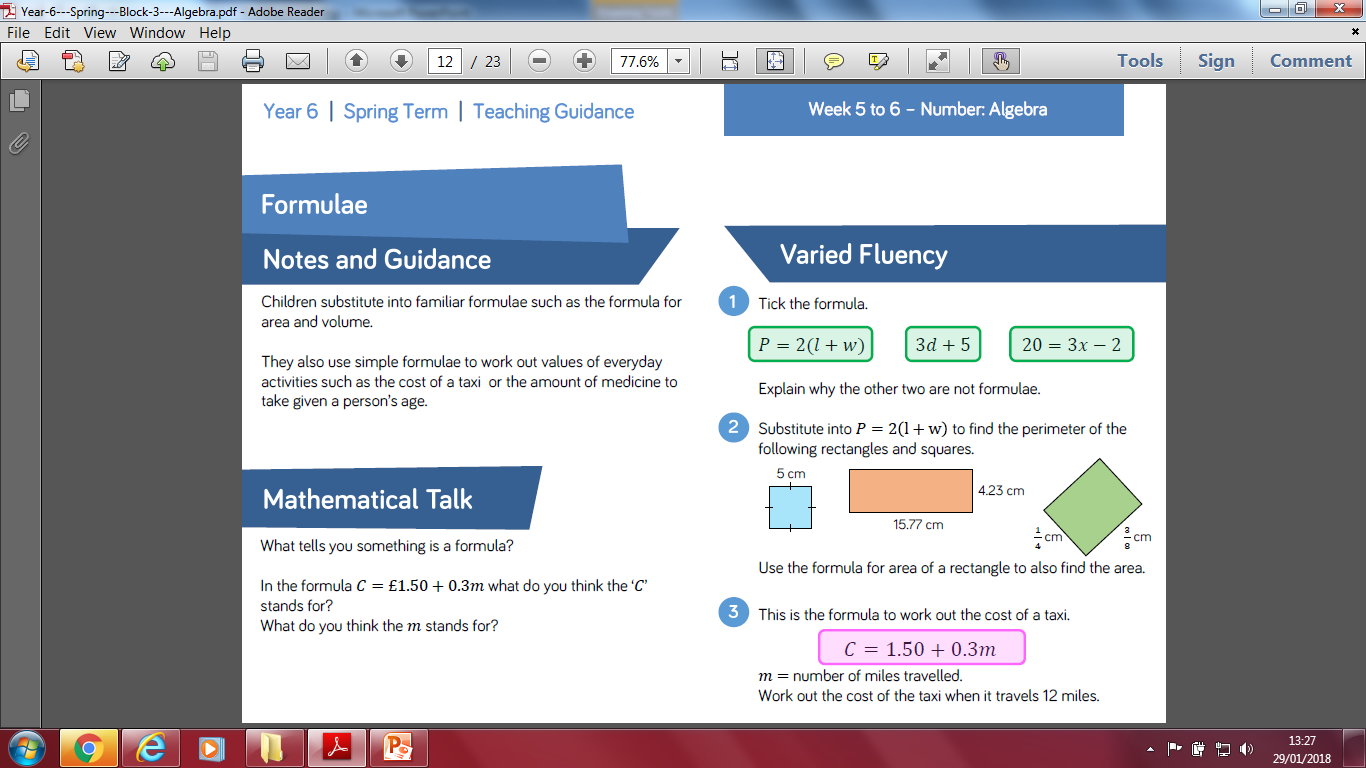 Fluency
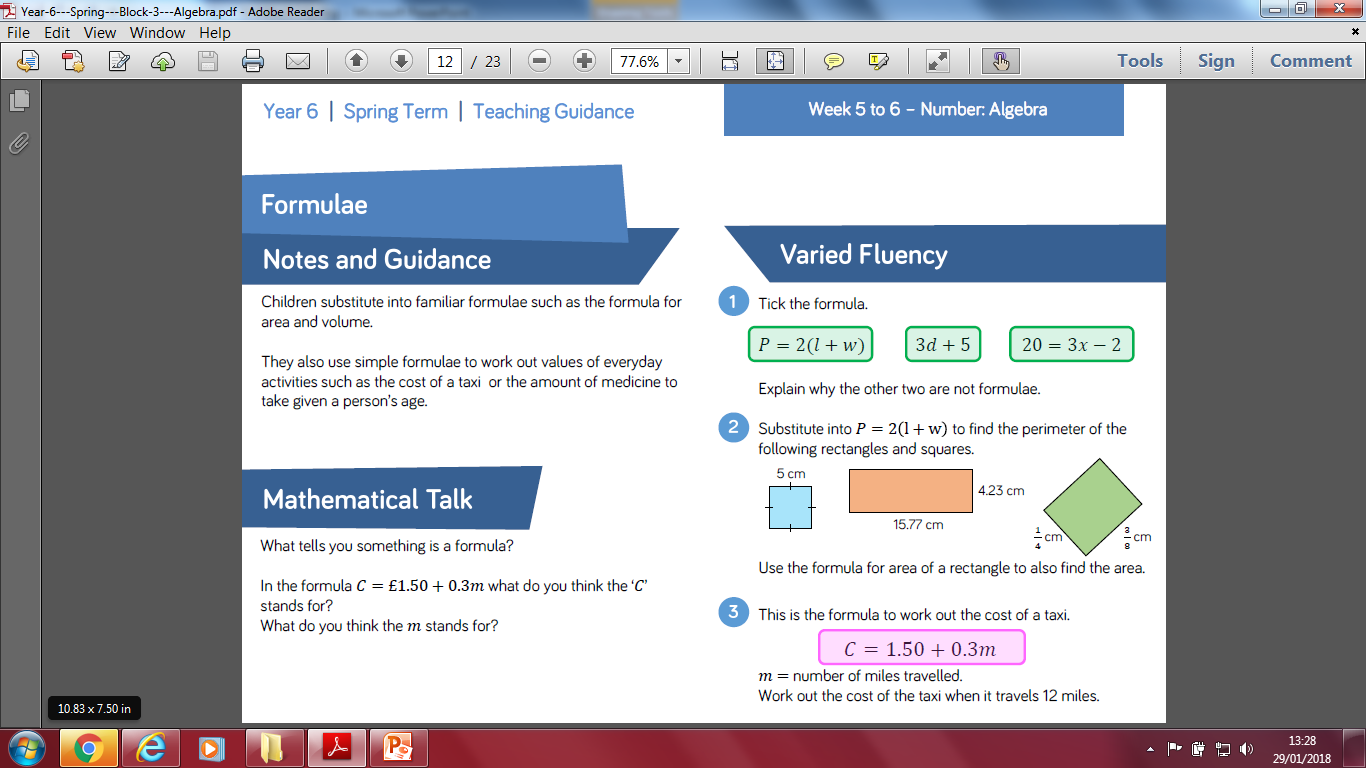 Fluency
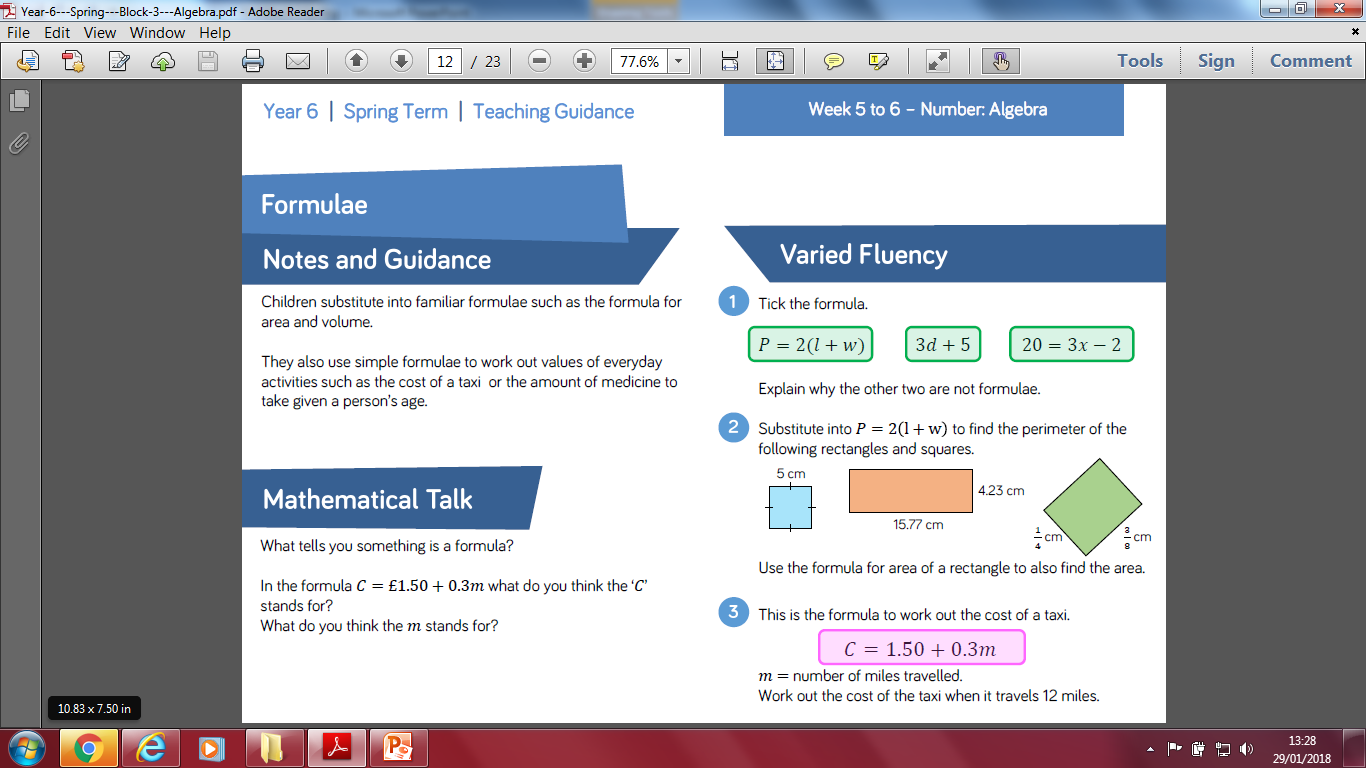 Fluency
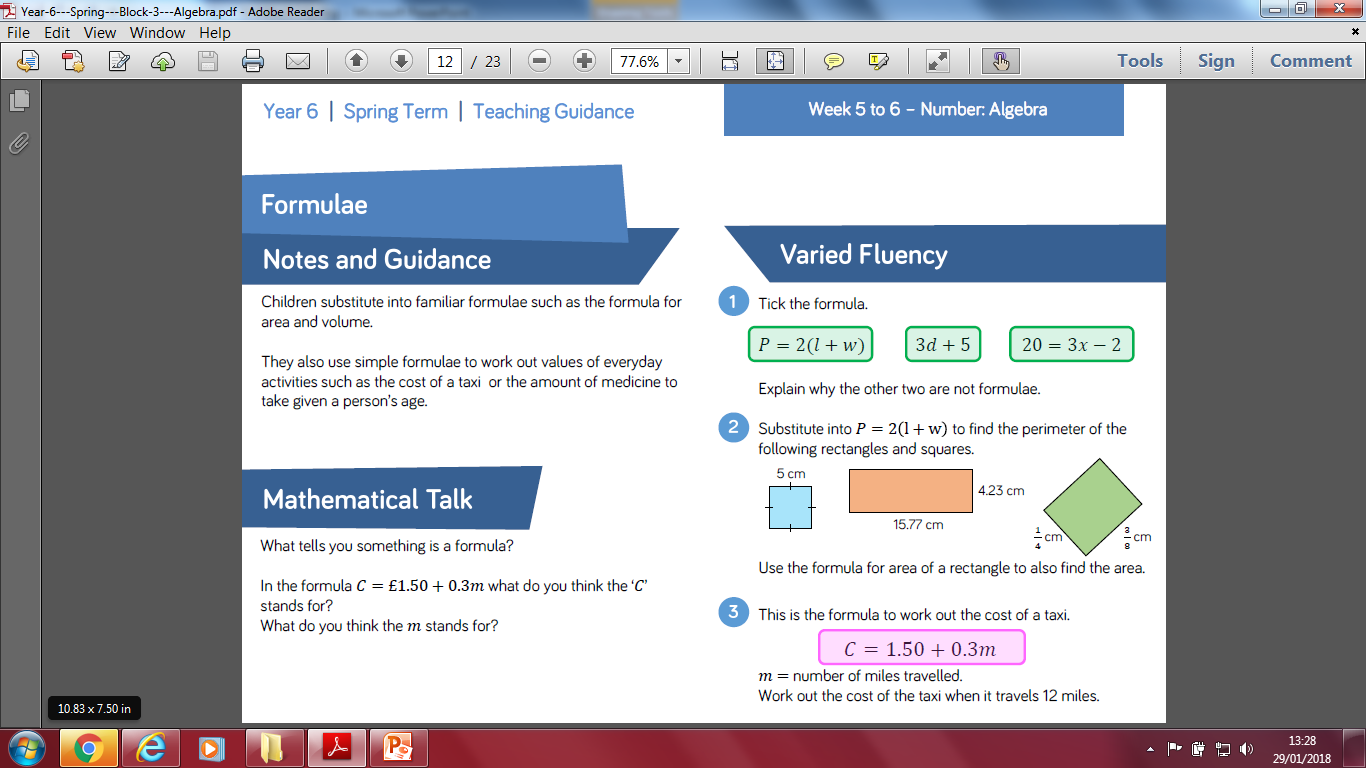 Reasoning and problem solving
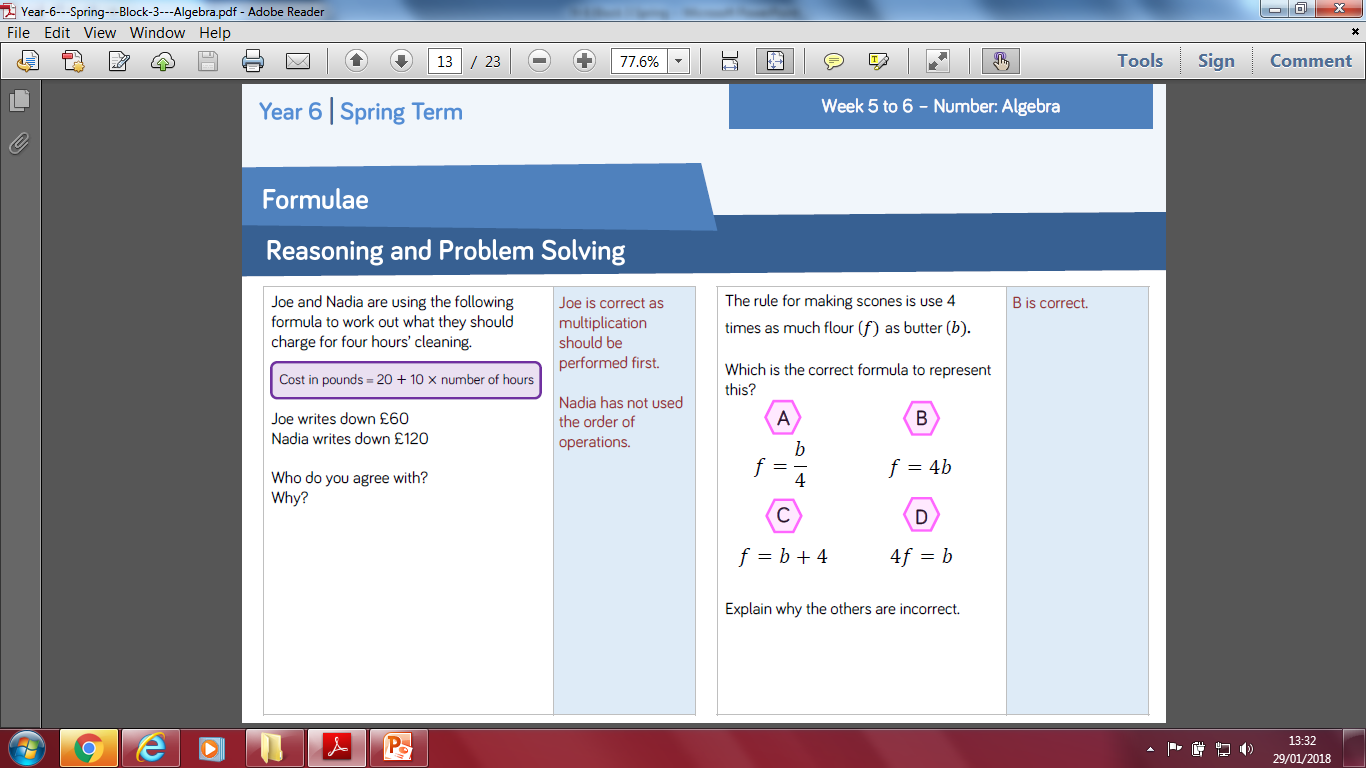 Reasoning and problem solving
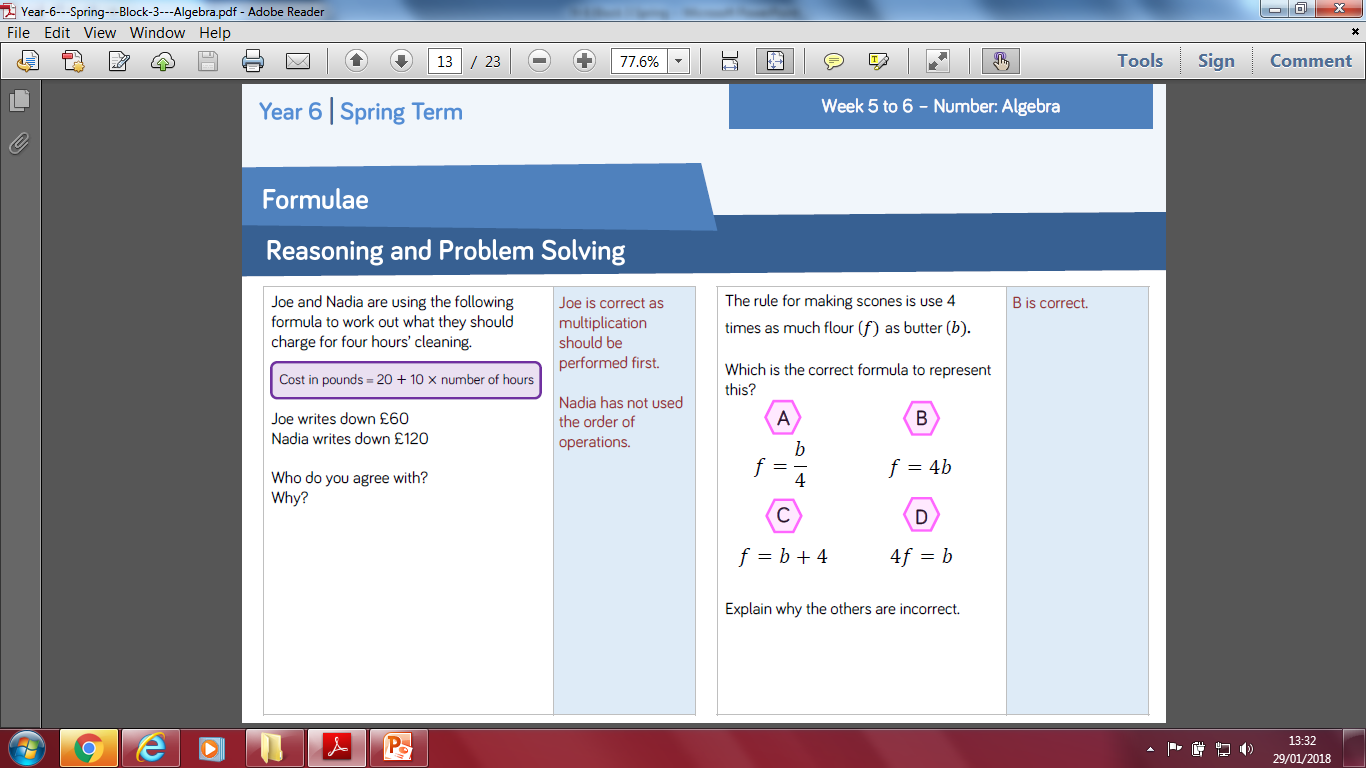 Year 6 Spring Block 3Algebra
Word Problems
NCLO: To solve equations through worded problems.
Key vocabulary and questions
Number problem, concrete resources, algebra, equation
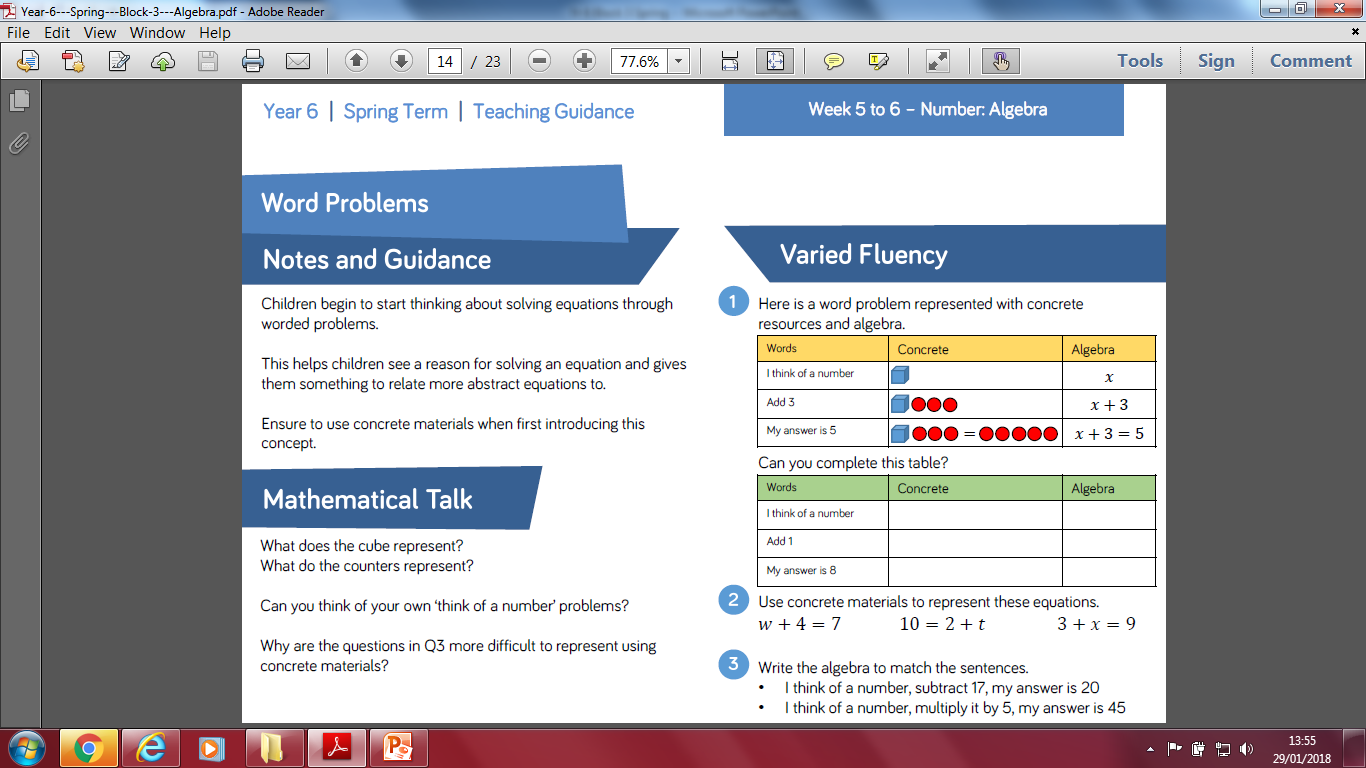 Fluency
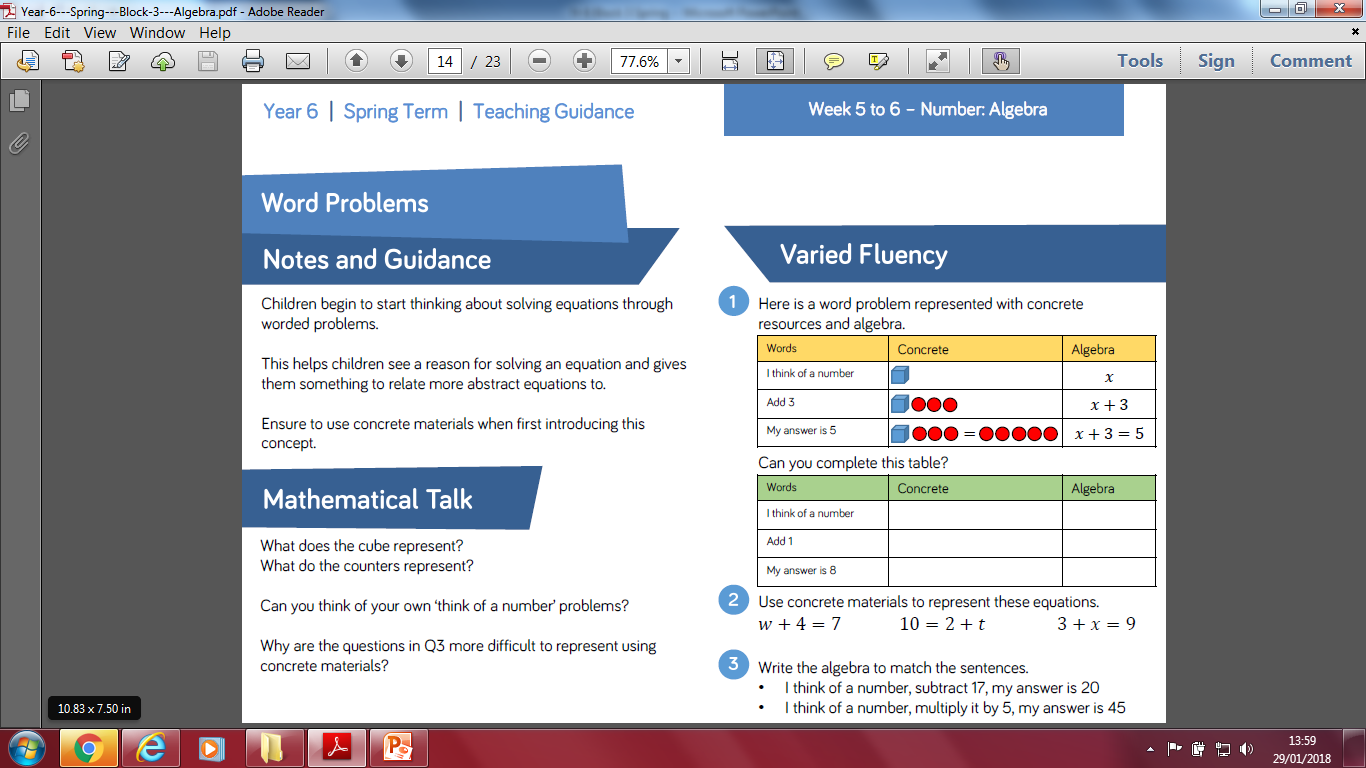 Fluency
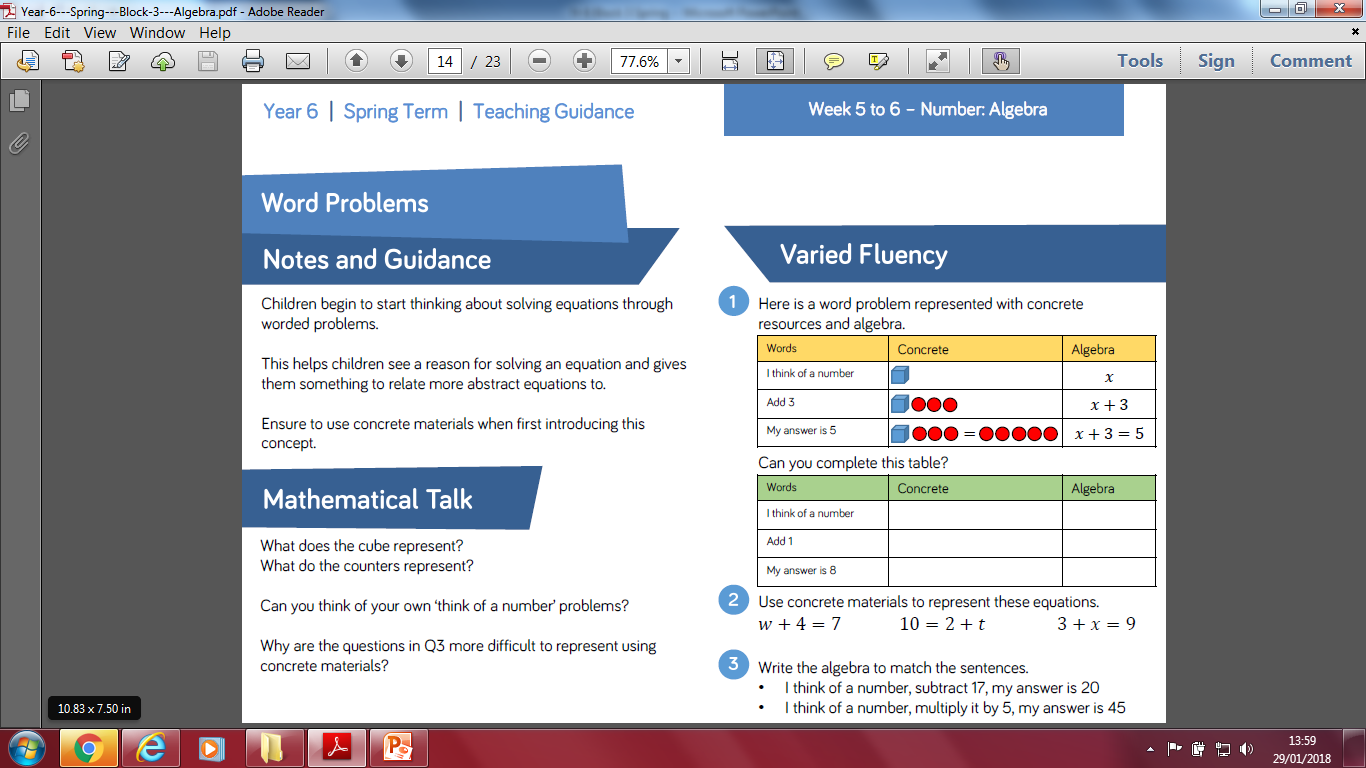 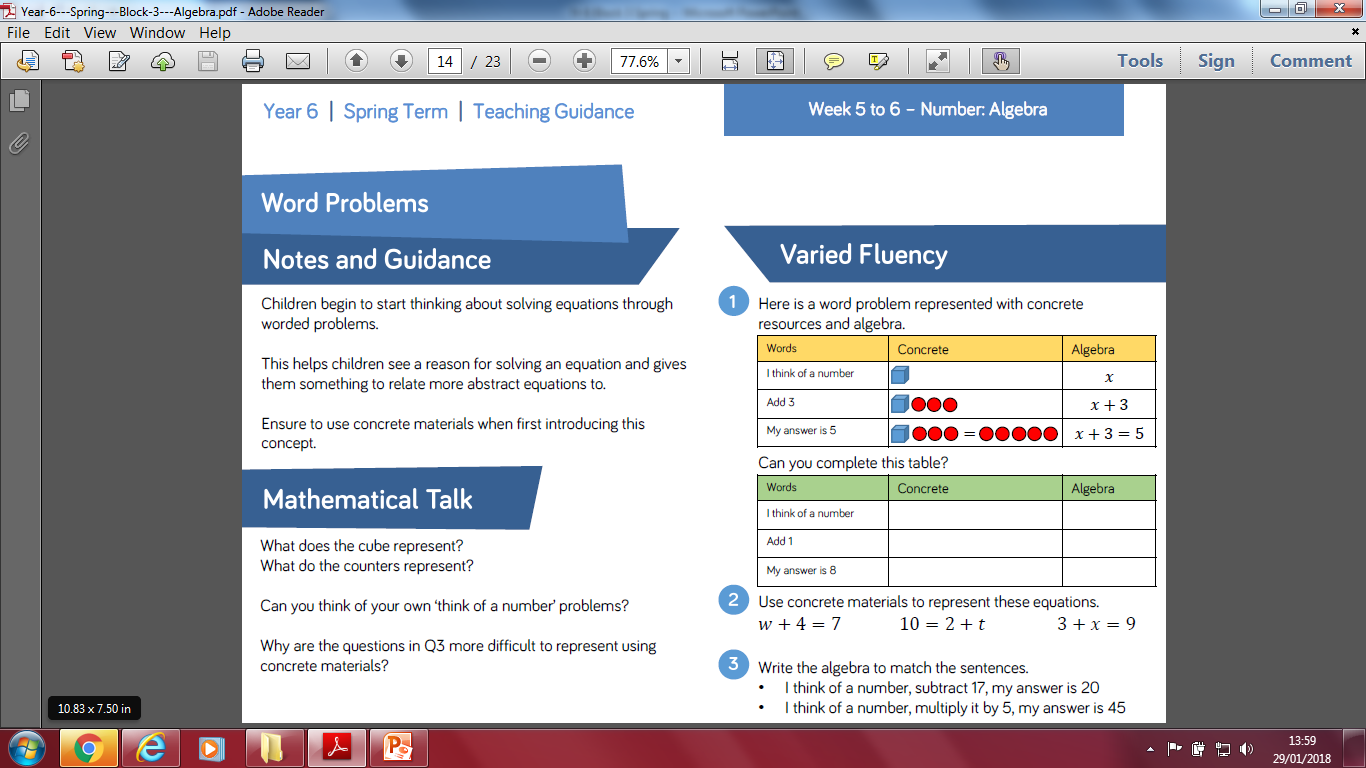 Reasoning and problem solving
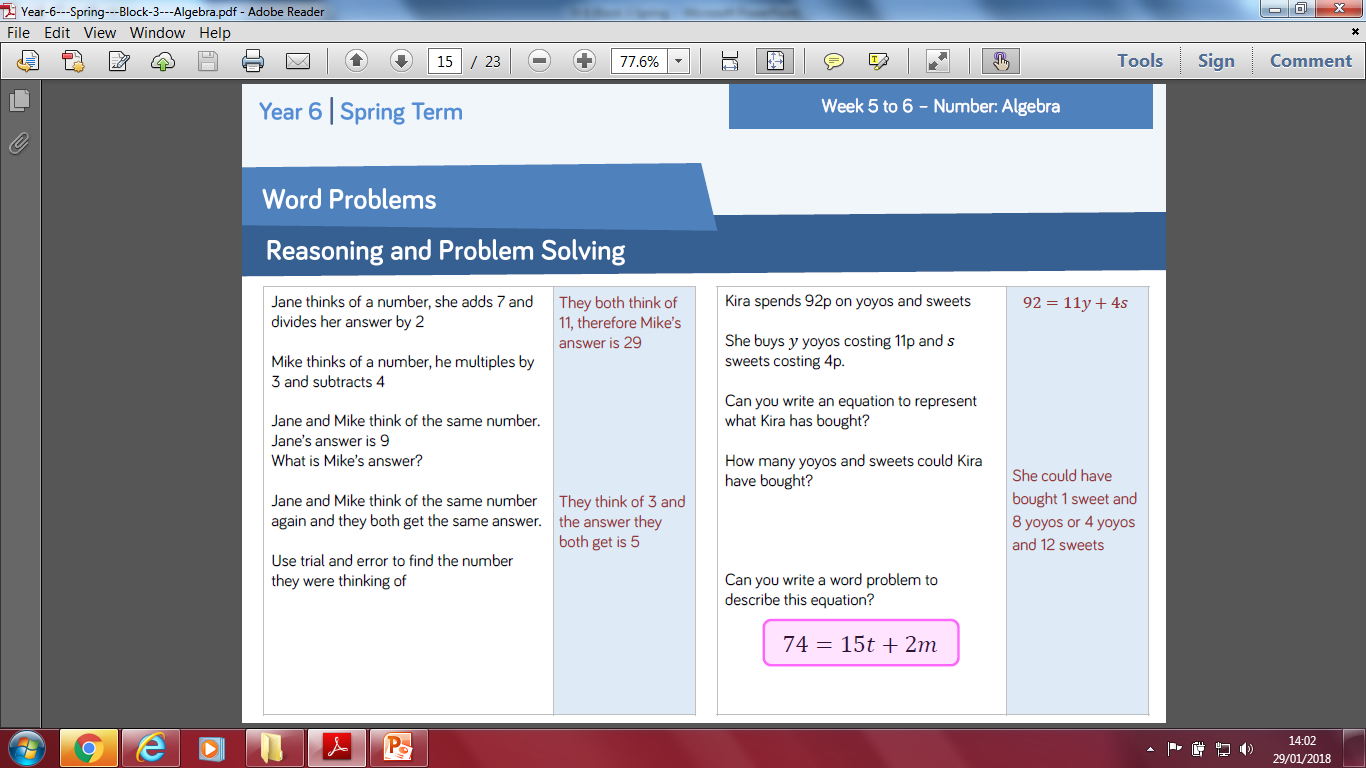 Reasoning and problem solving
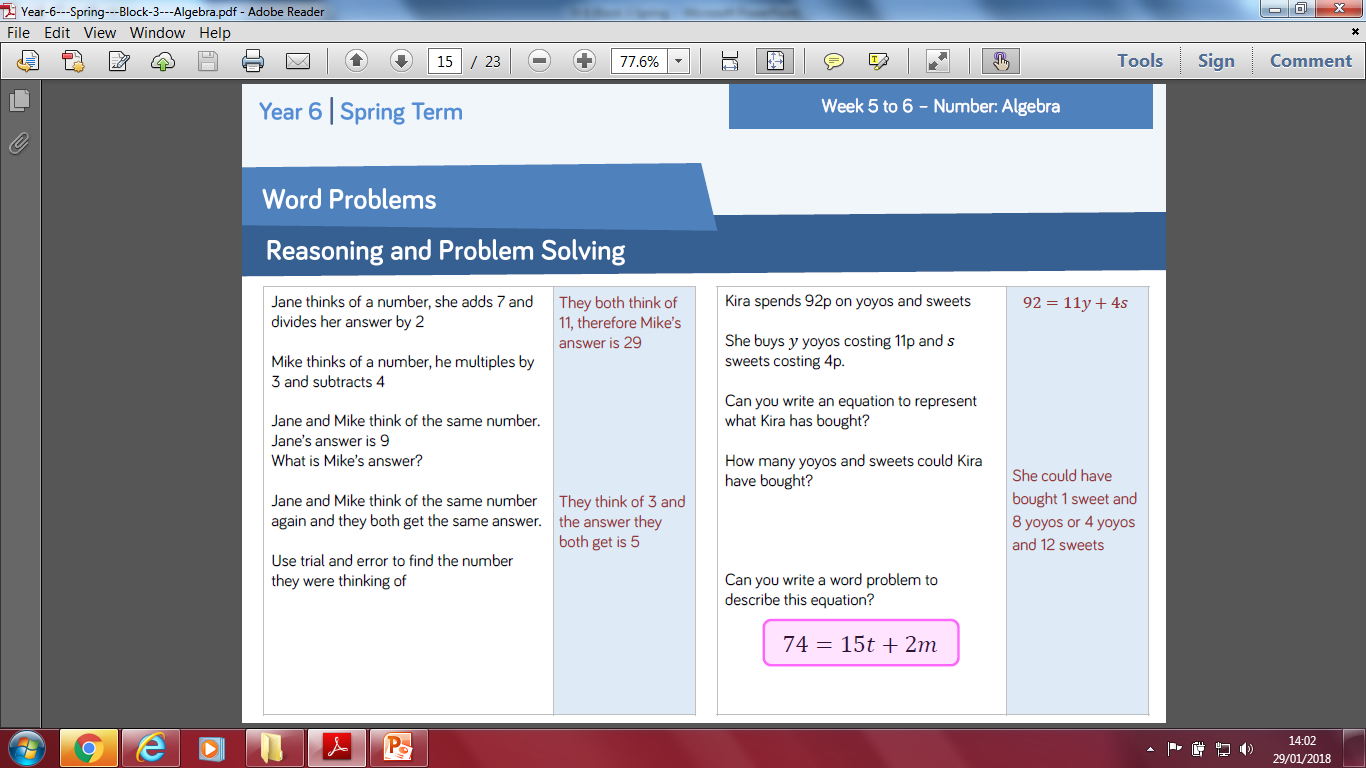 Year 6 Spring Block 3Algebra
One step equations
NCLO: To solve simple one step equations involving the four operations.
Key vocabulary and questions
Equation, bar model, solving, balance, calculate.
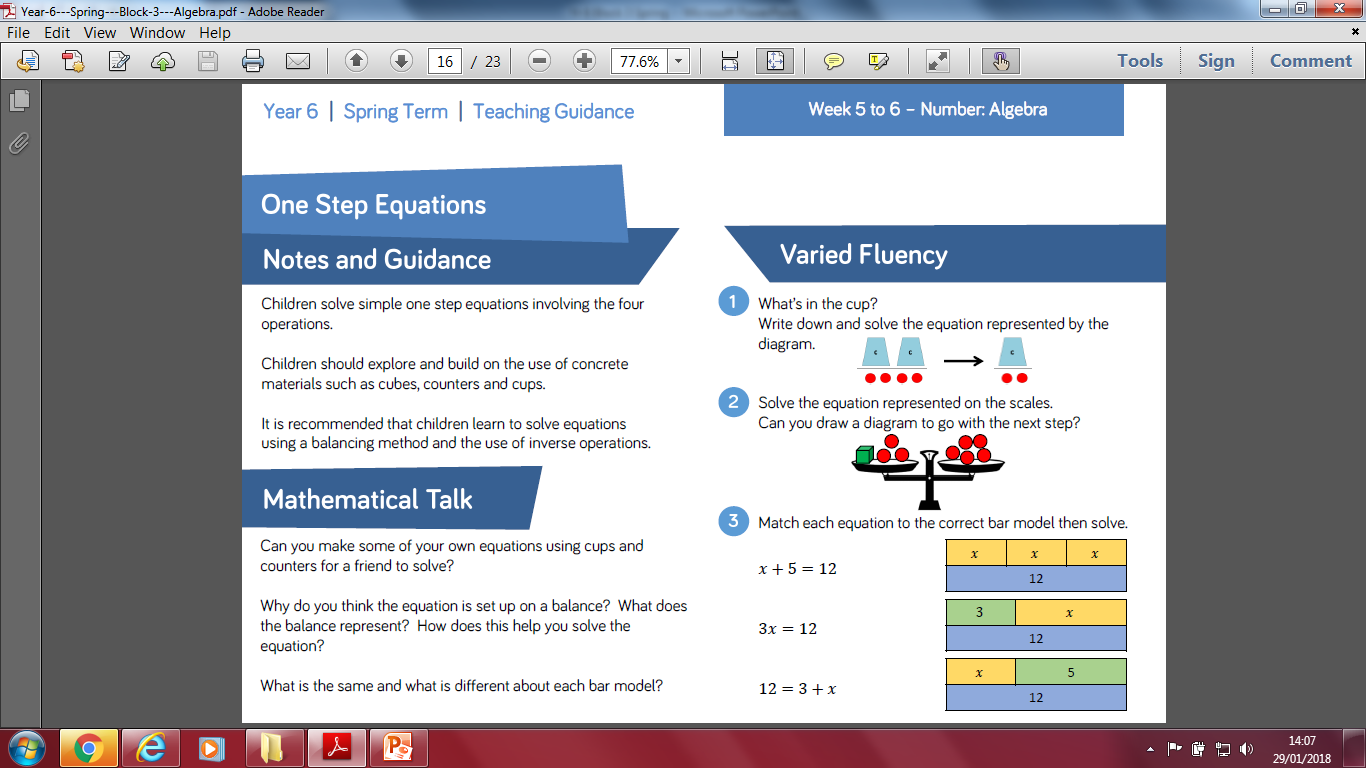 Fluency
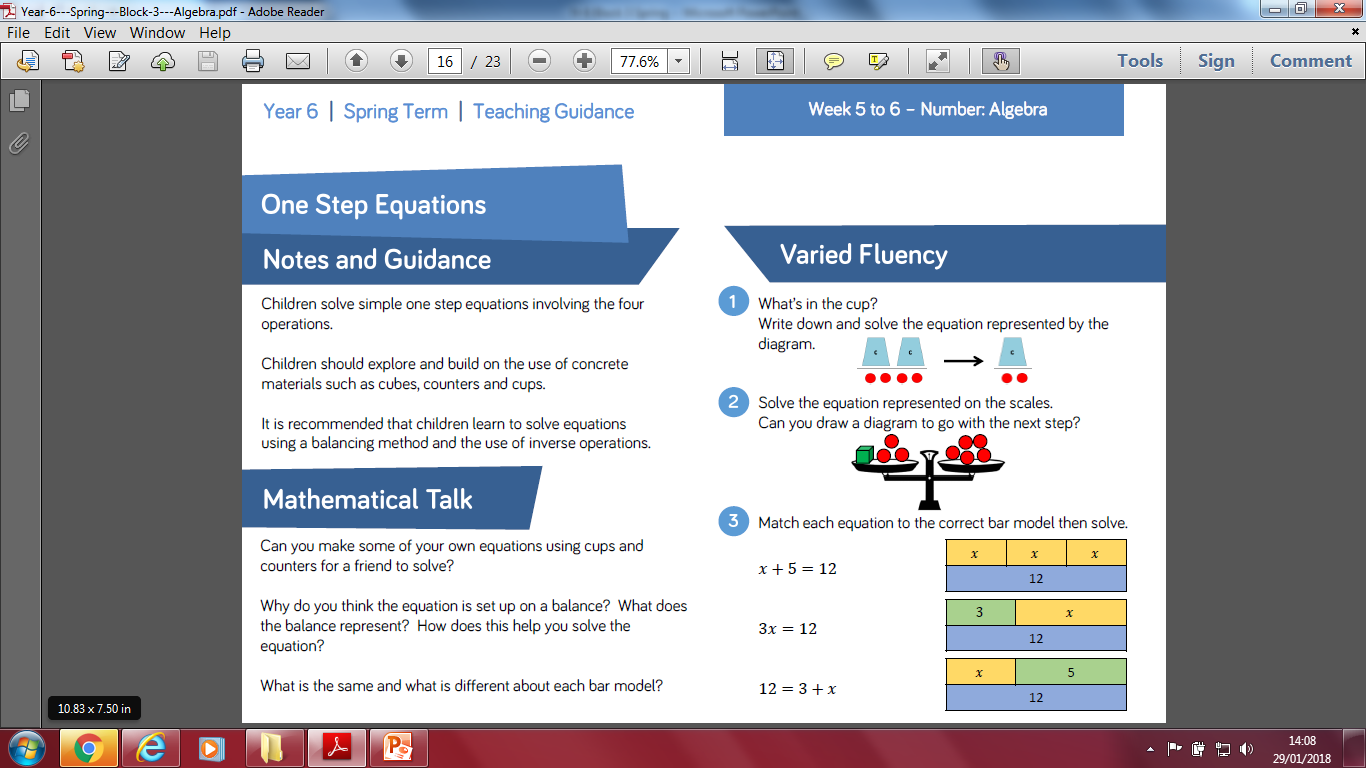 Fluency
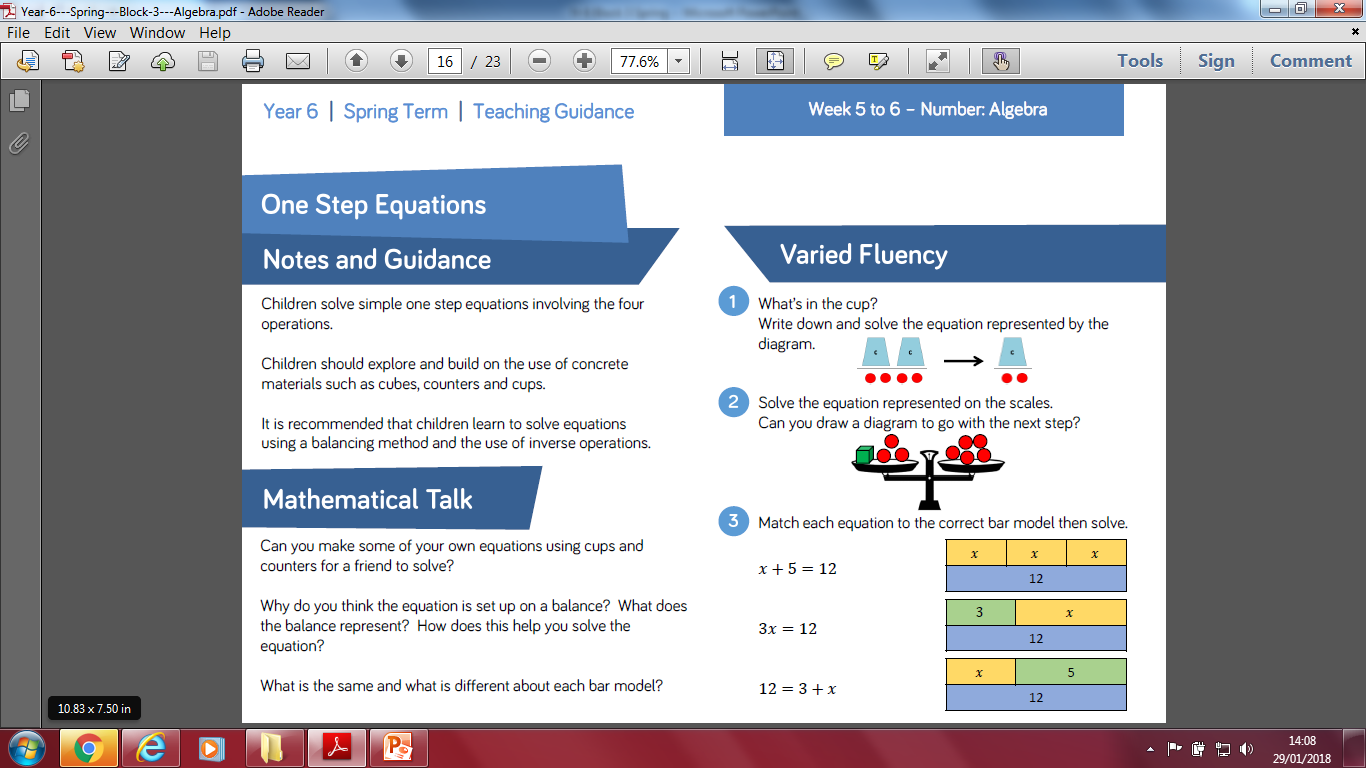 Fluency
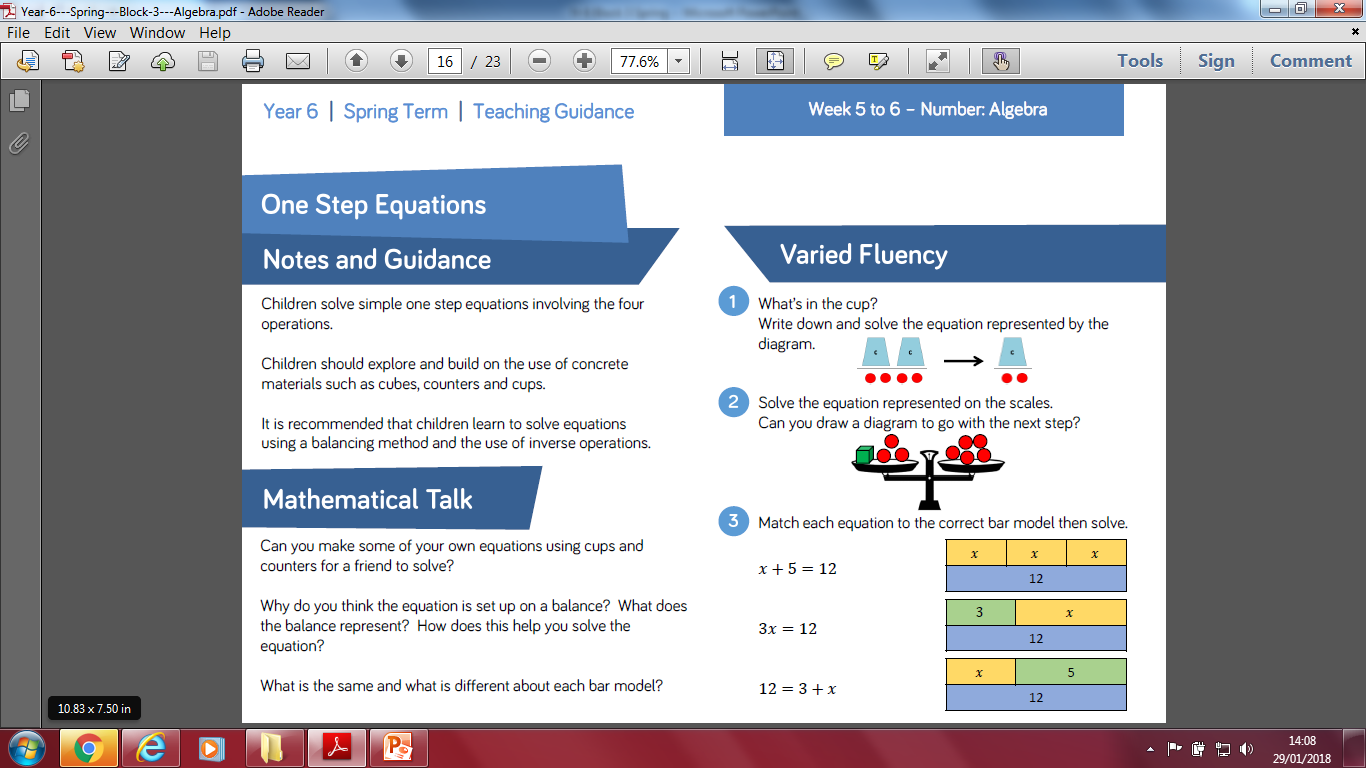 Reasoning and problem solving
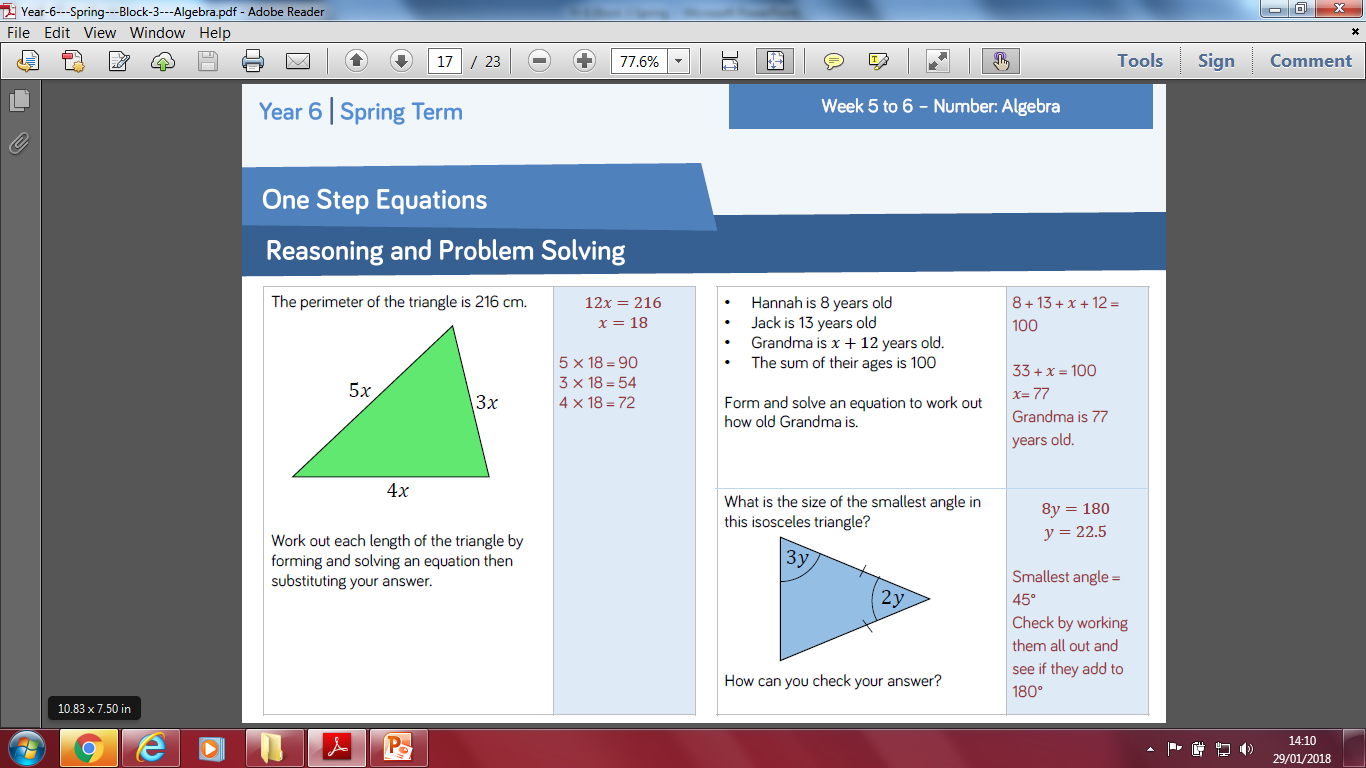 Reasoning and problem solving
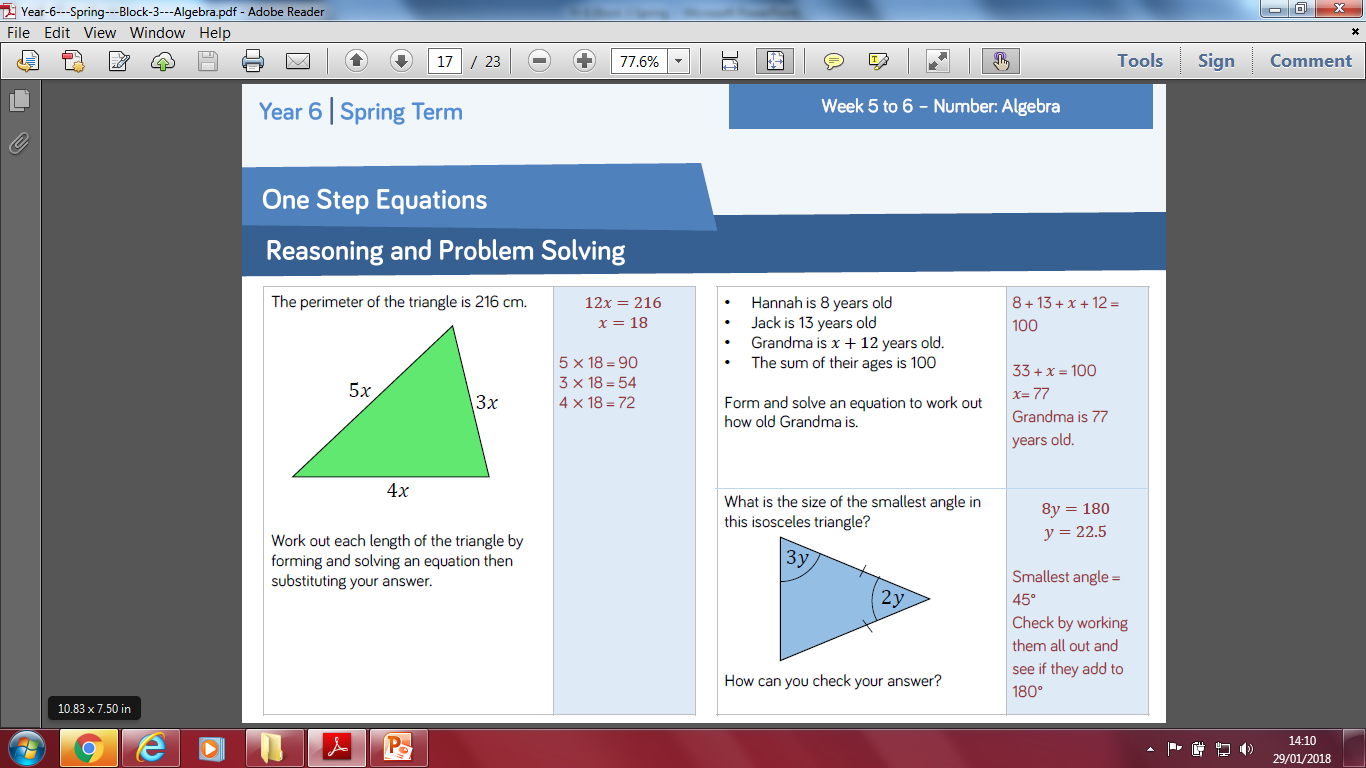 Reasoning and problem solving
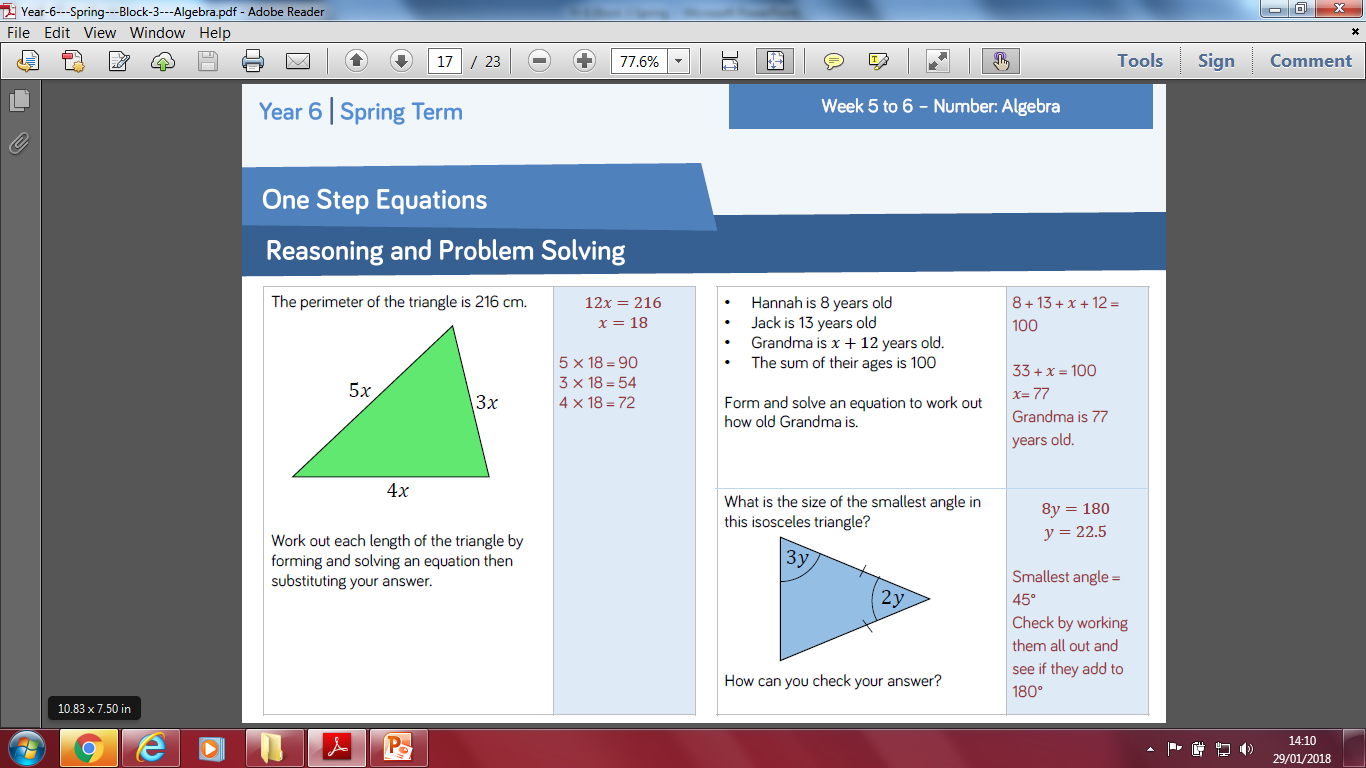 Year 6 Spring Block 3Algebra
Solve two step equations
NCLO: To solve two step equations ensuring each side of the equation is balanced.
Key vocabulary and questions
Equation, balance, concrete resources, equal to, solve.
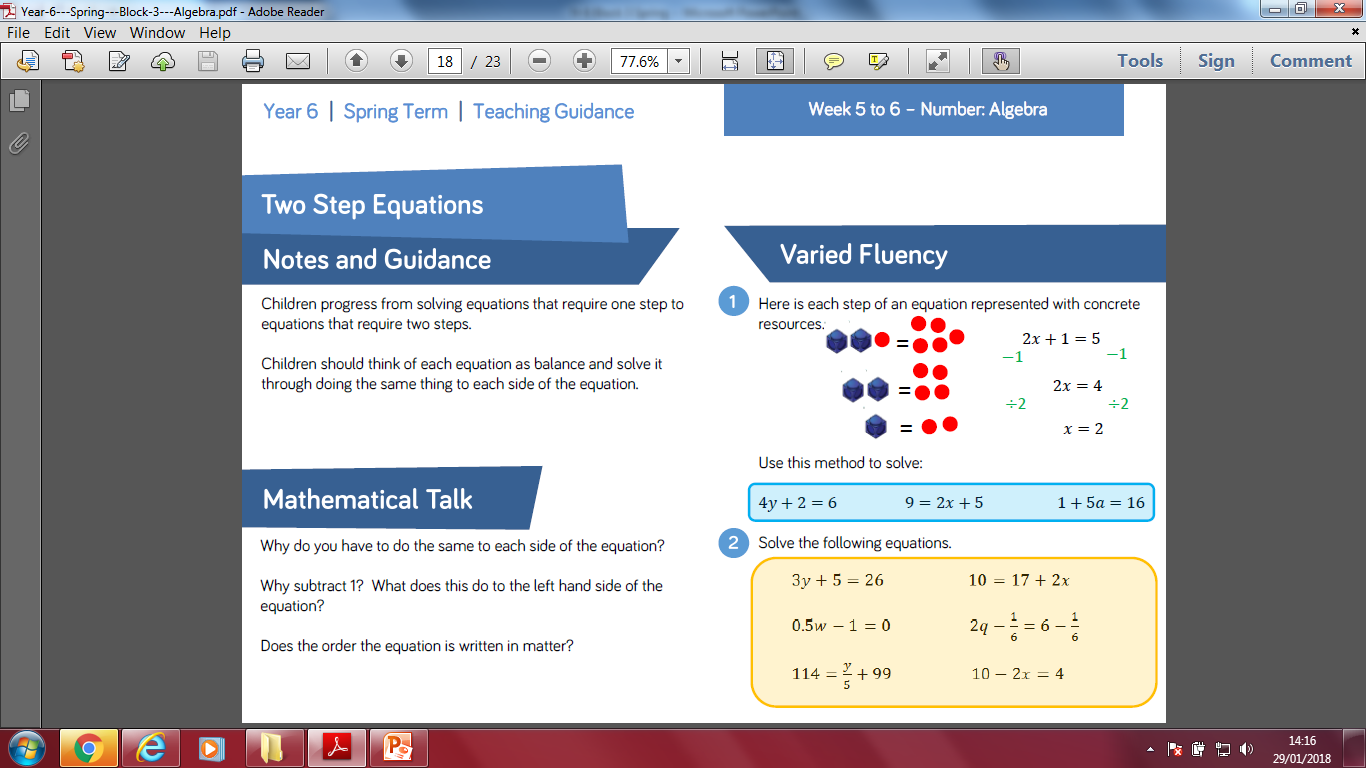 Fluency
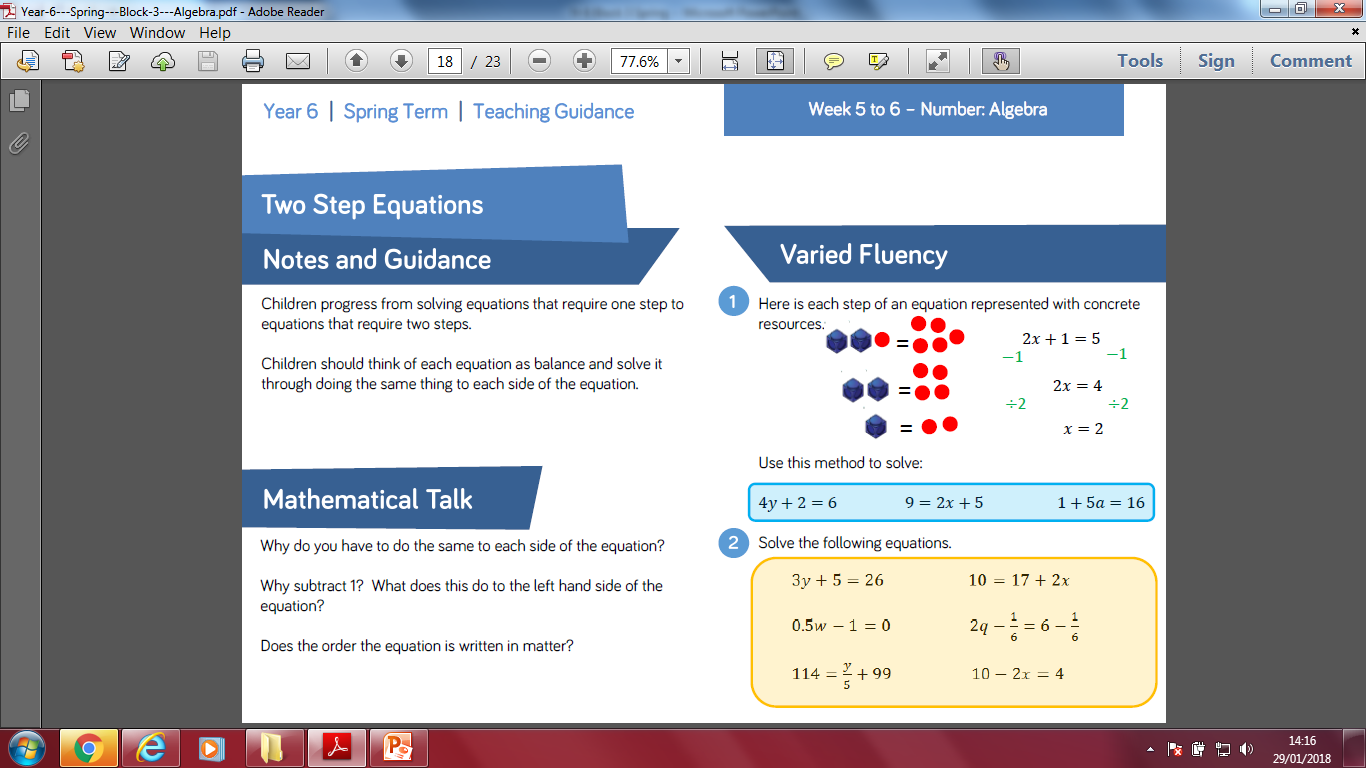 Fluency
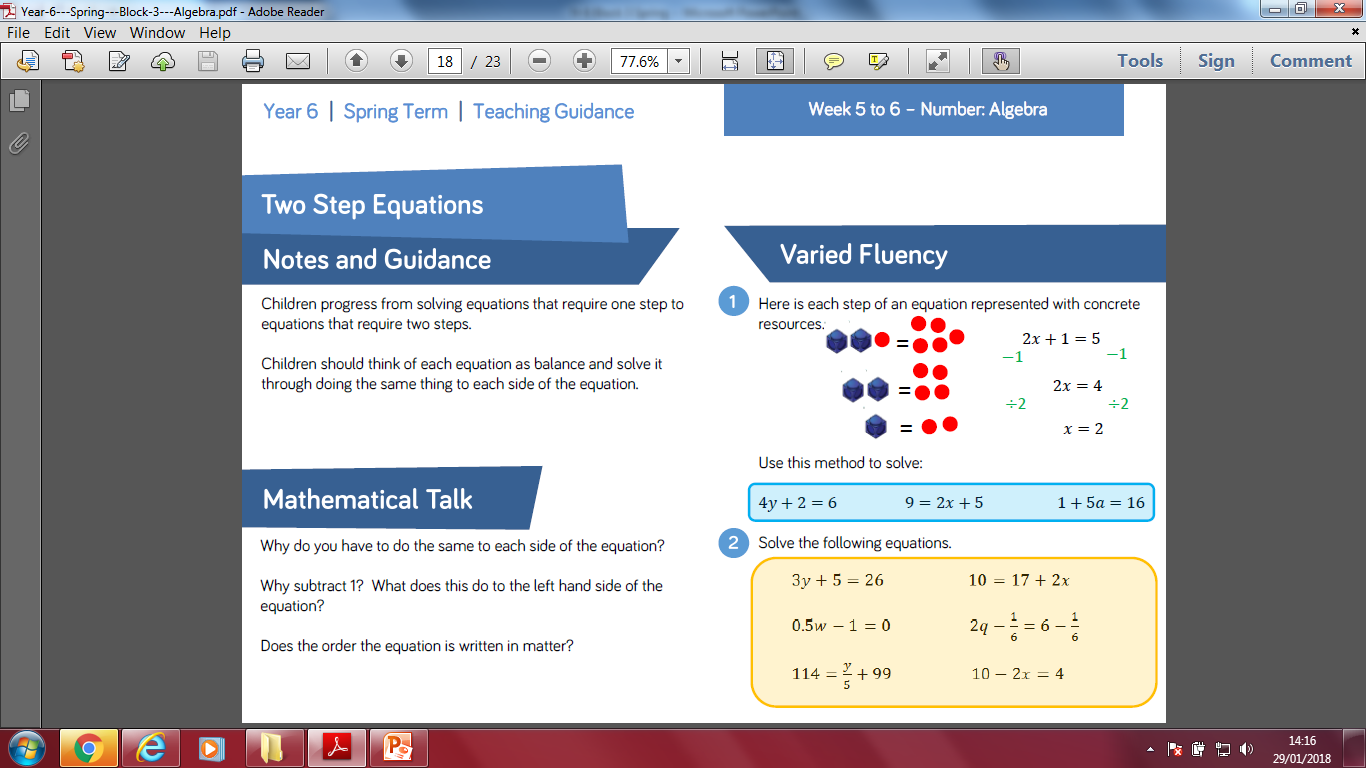 Reasoning and problem solving
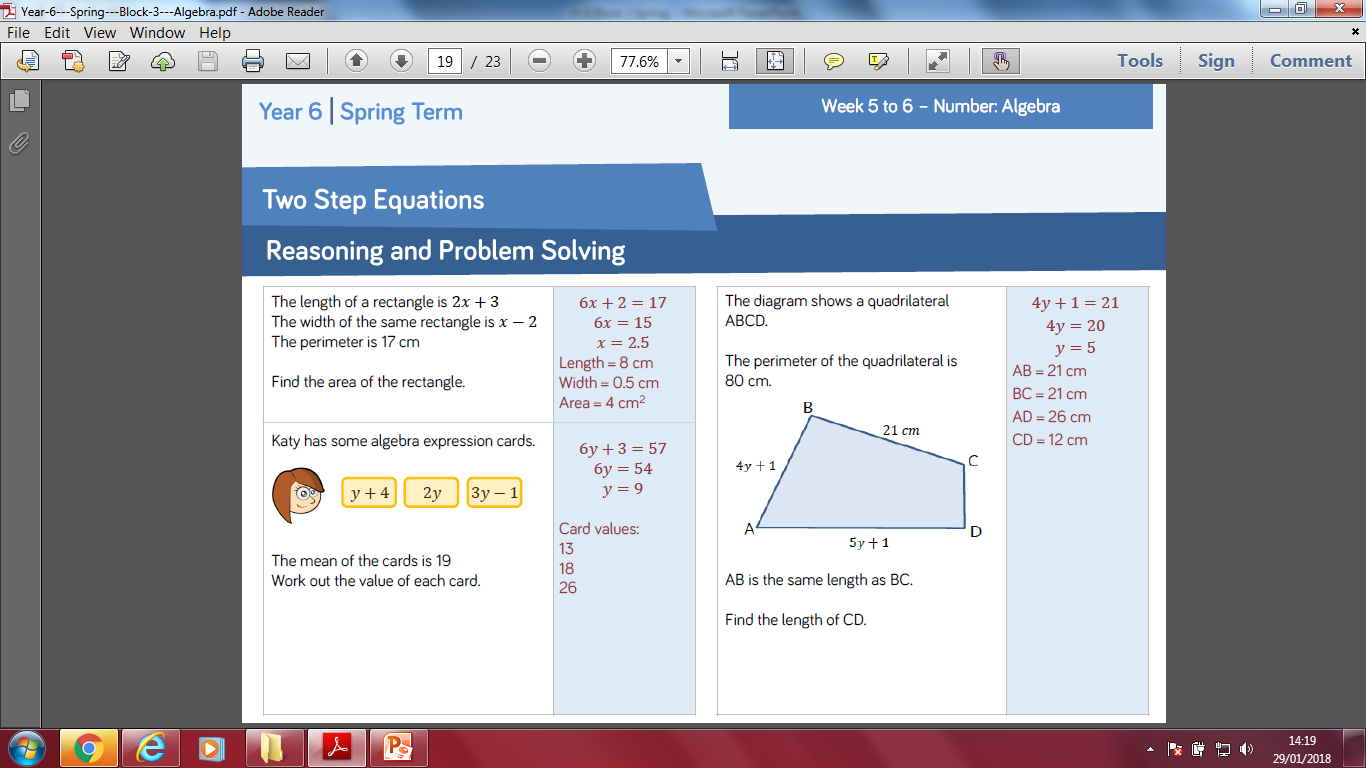 Reasoning and problem solving
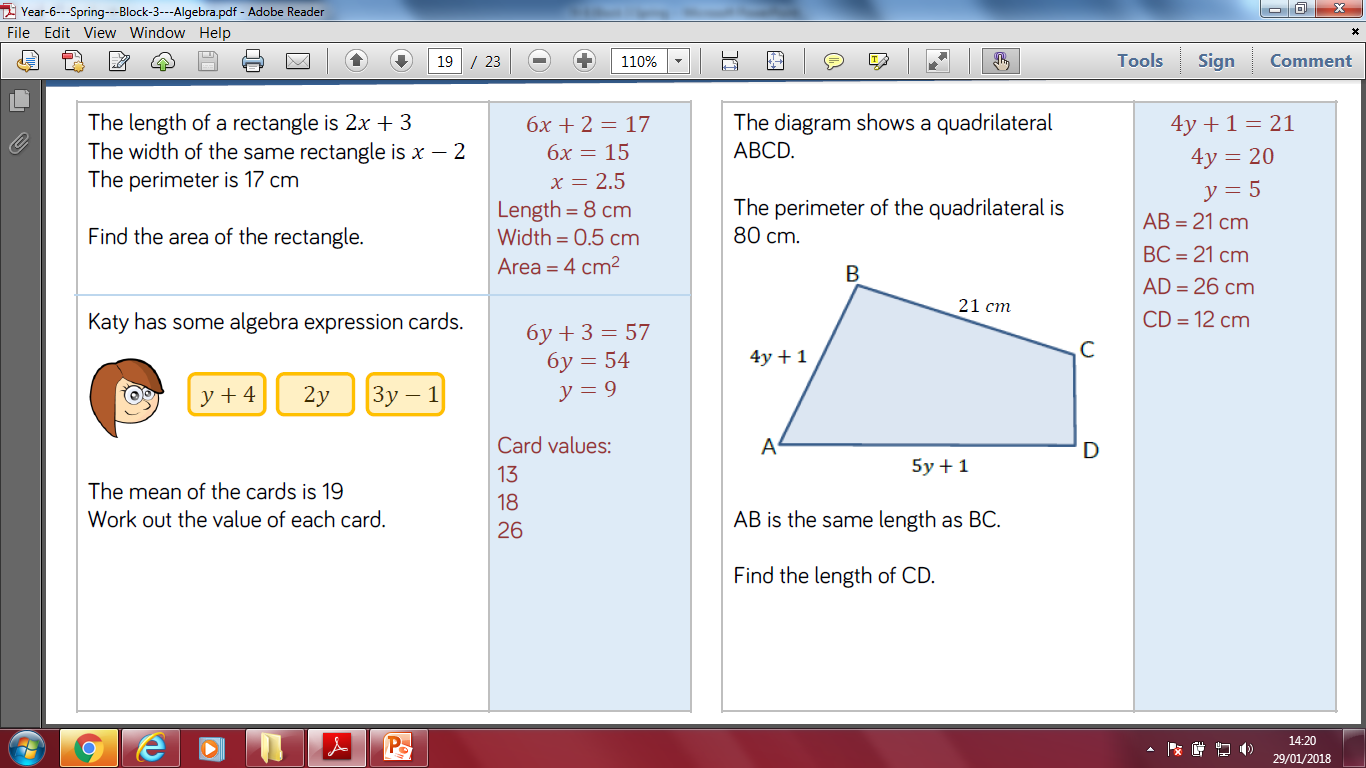 Reasoning and problem solving
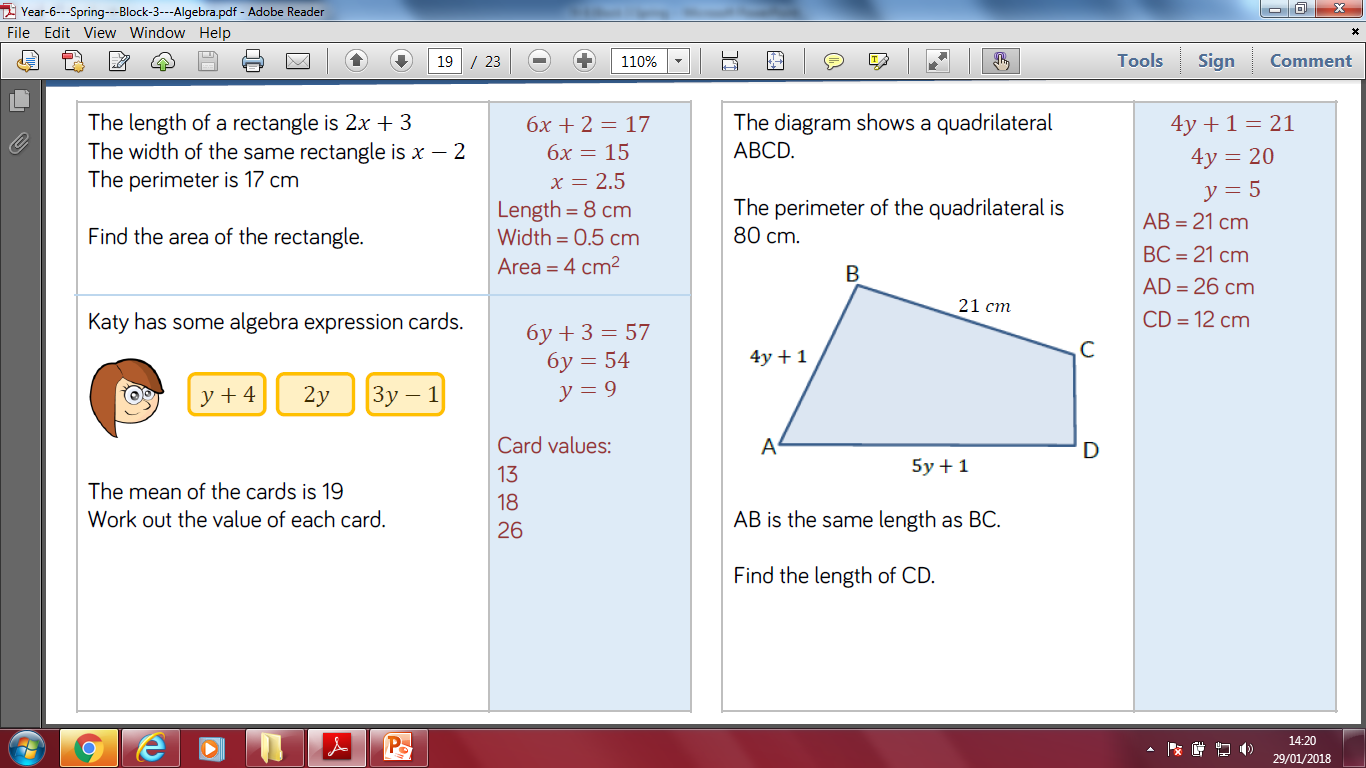 Year 6 Spring Block 3Algebra
Find pairs of values
NCLO: To find pairs of numbers that satisfy an equation with two unknowns.
Key vocabulary and questions
Variables, possible answers, values, equation, solving, integers, possibilities.
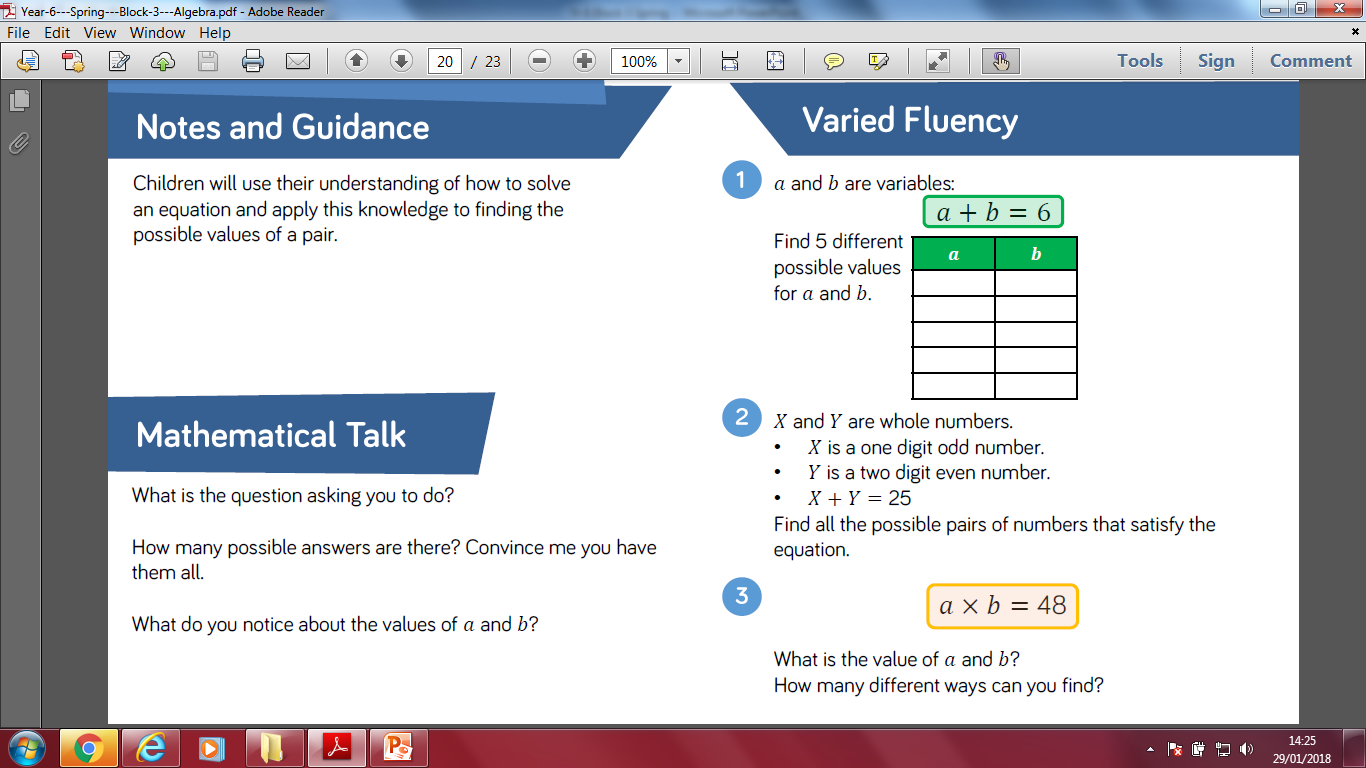 Fluency
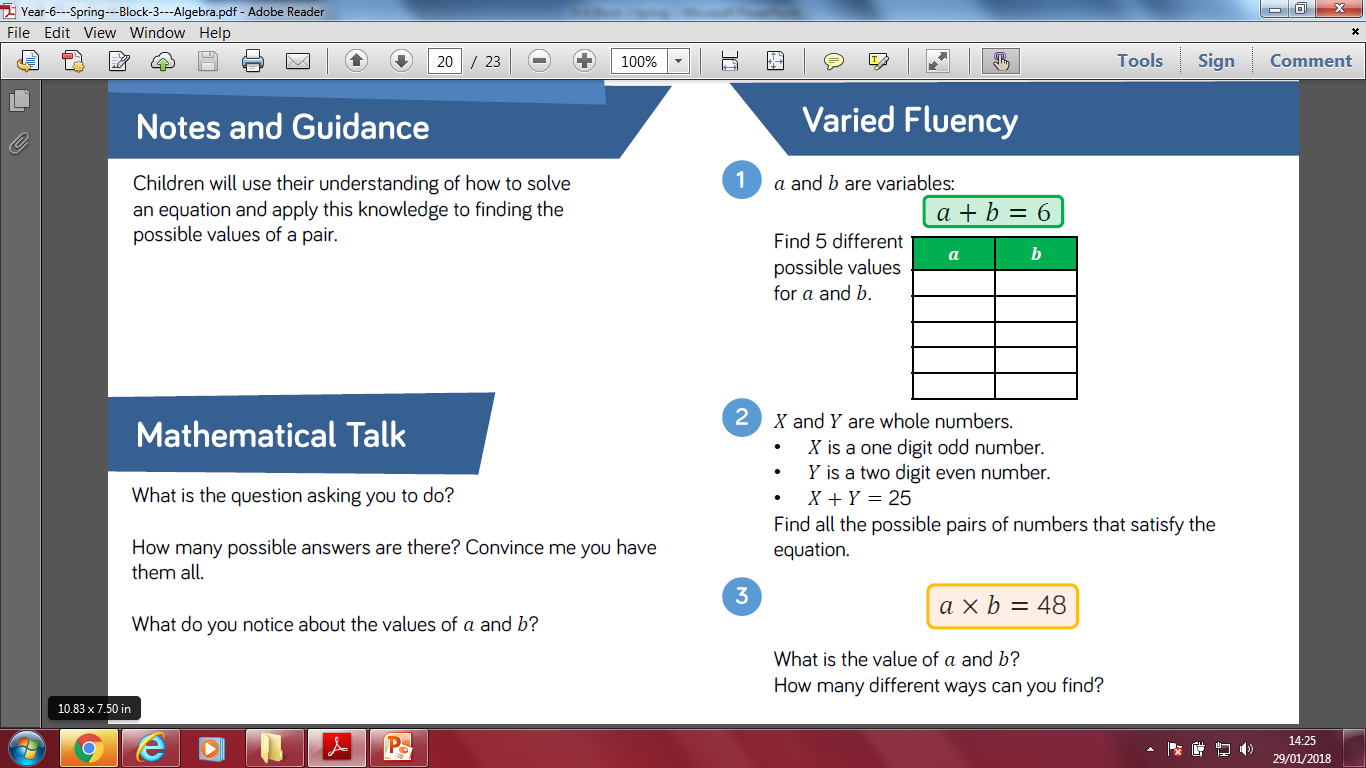 Fluency
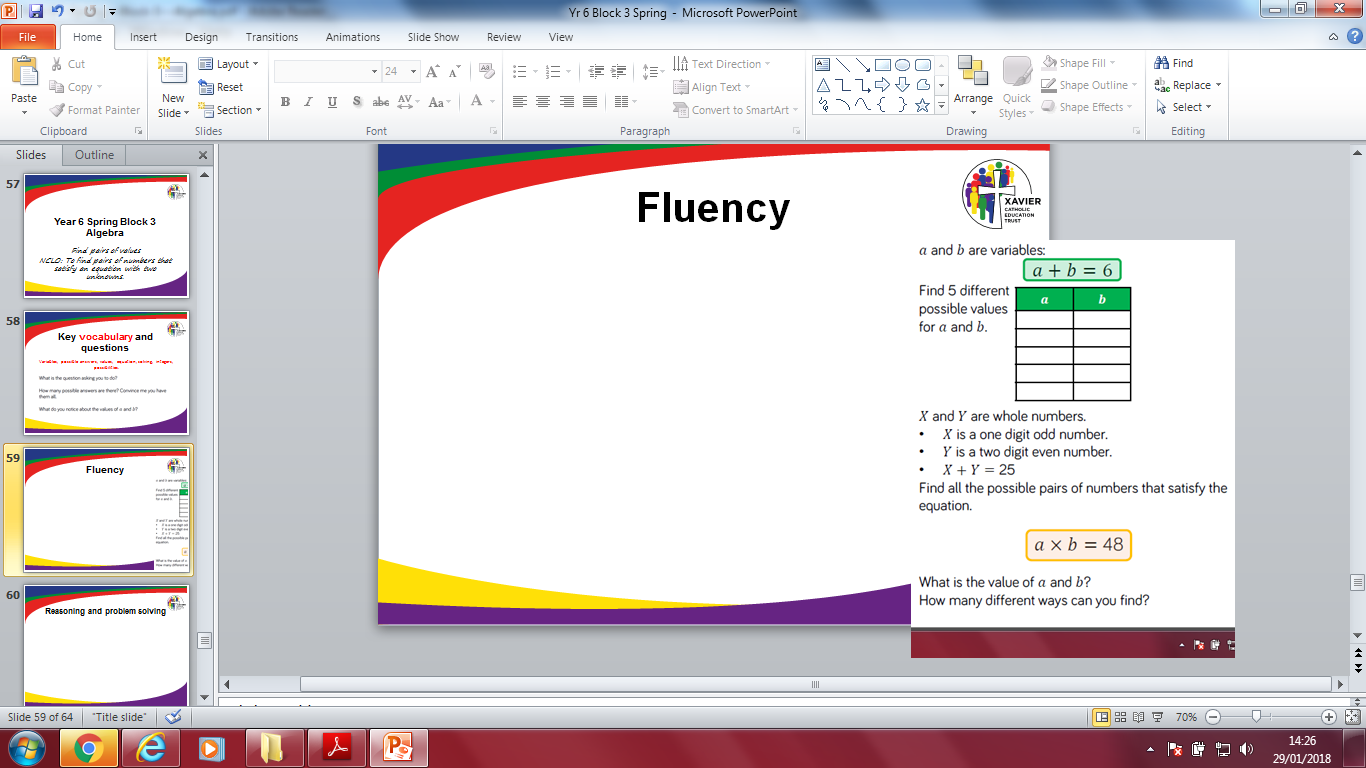 Fluency
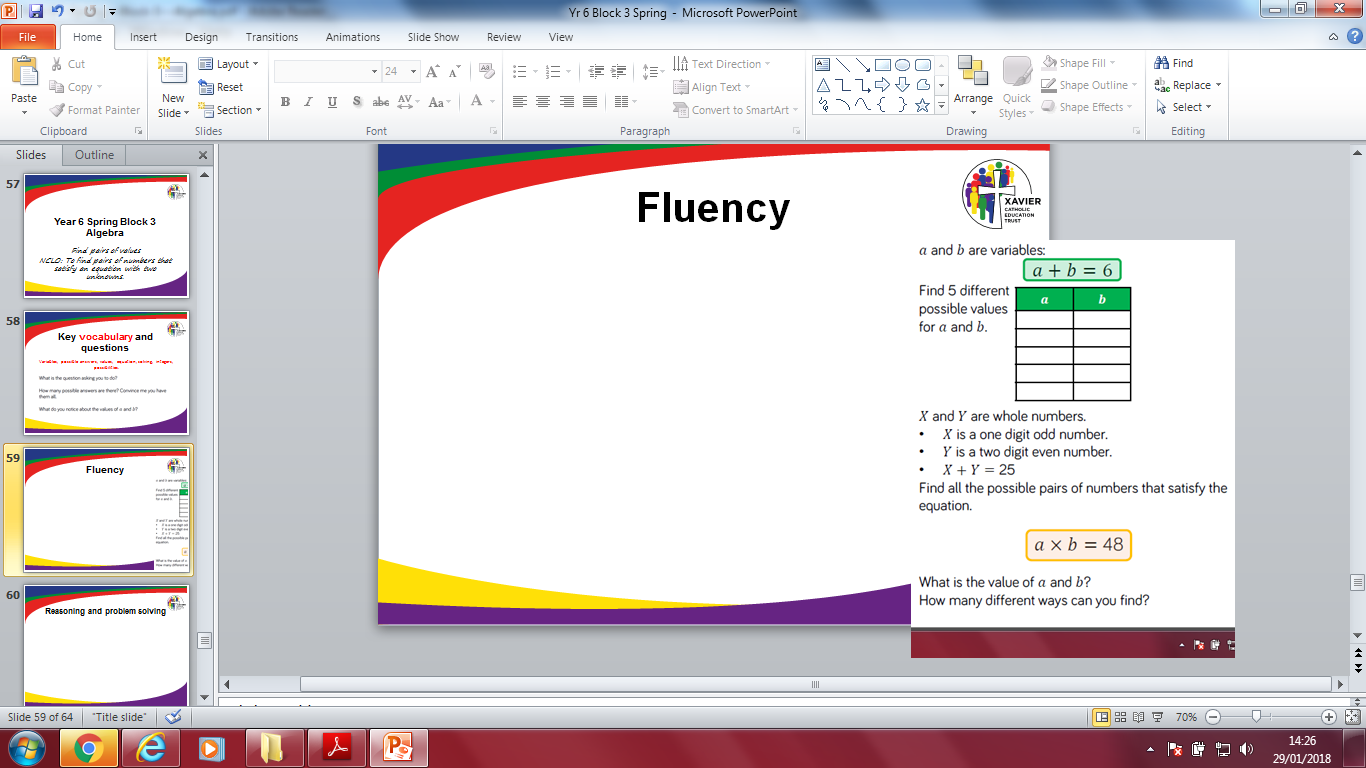 Reasoning and problem solving
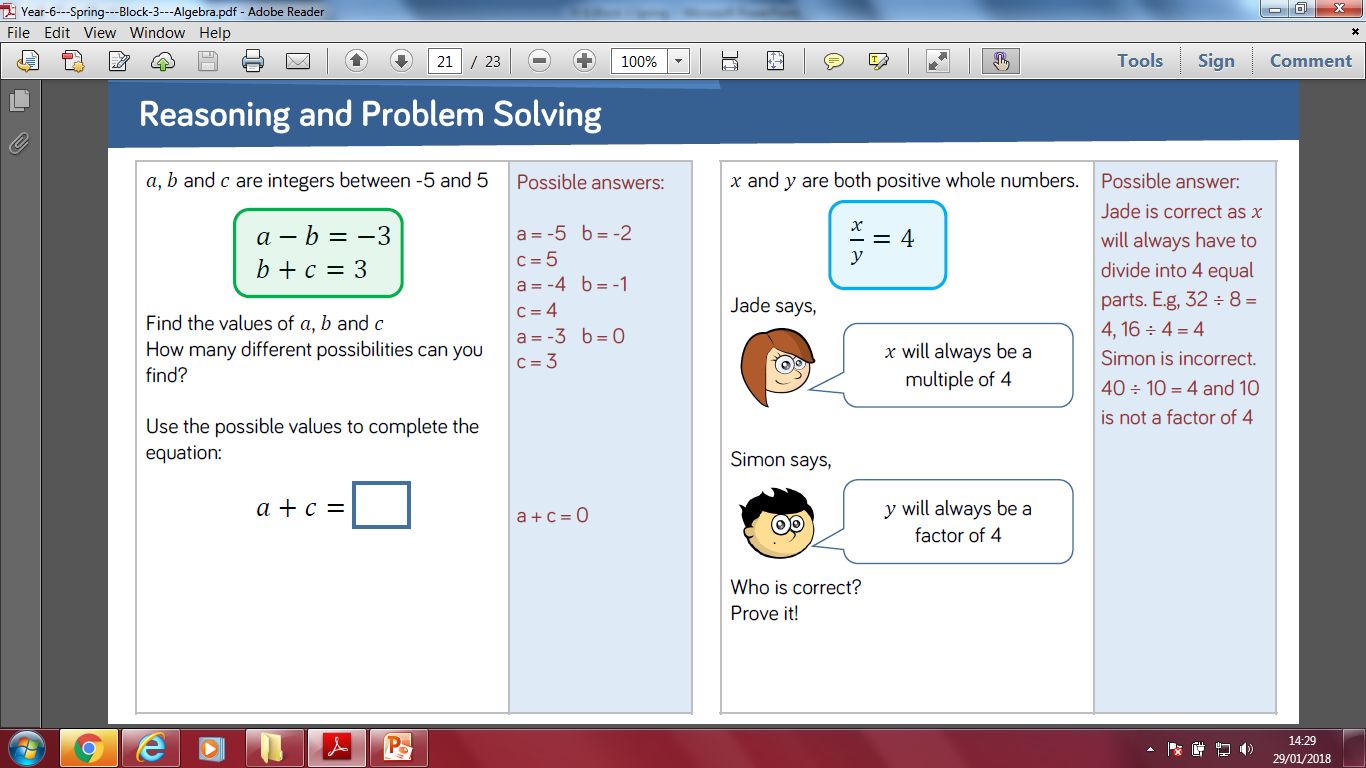 Reasoning and problem solving
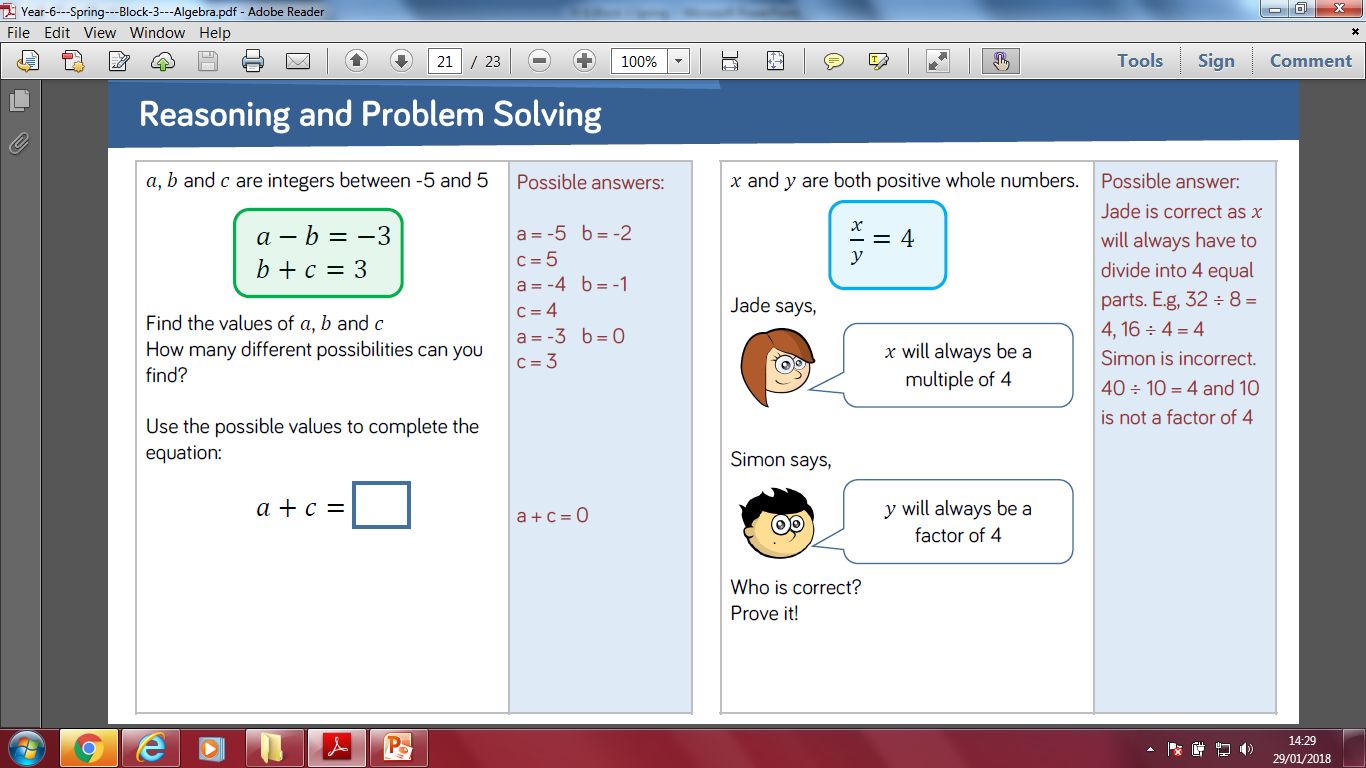 Year 6 Spring Block 3Algebra
Enumerate Possibilities
NCLO: To enumerate possibilities (list of possibilities) of combinations of two variables.
Key vocabulary and questions
Possible outcomes, enumerate, equation, bar model, calculation, value, expression, solutions.
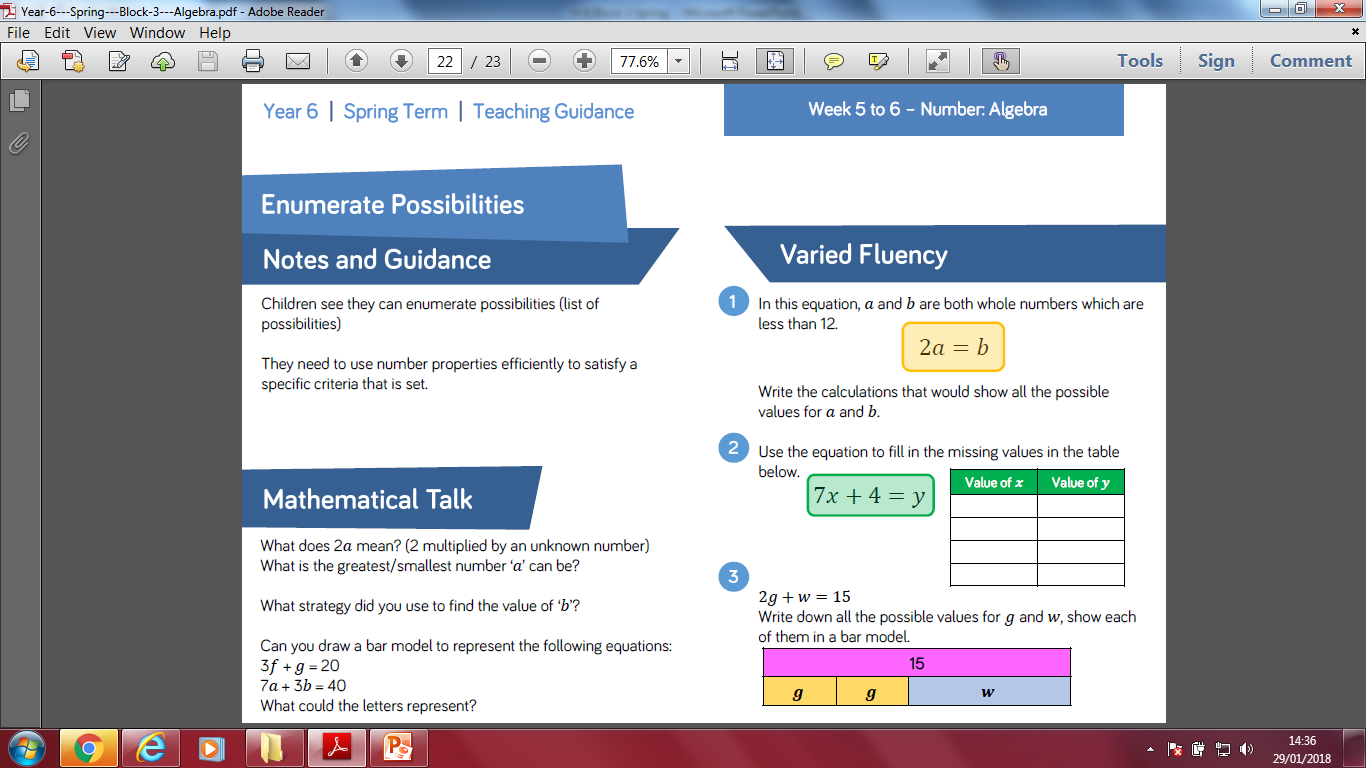 Fluency
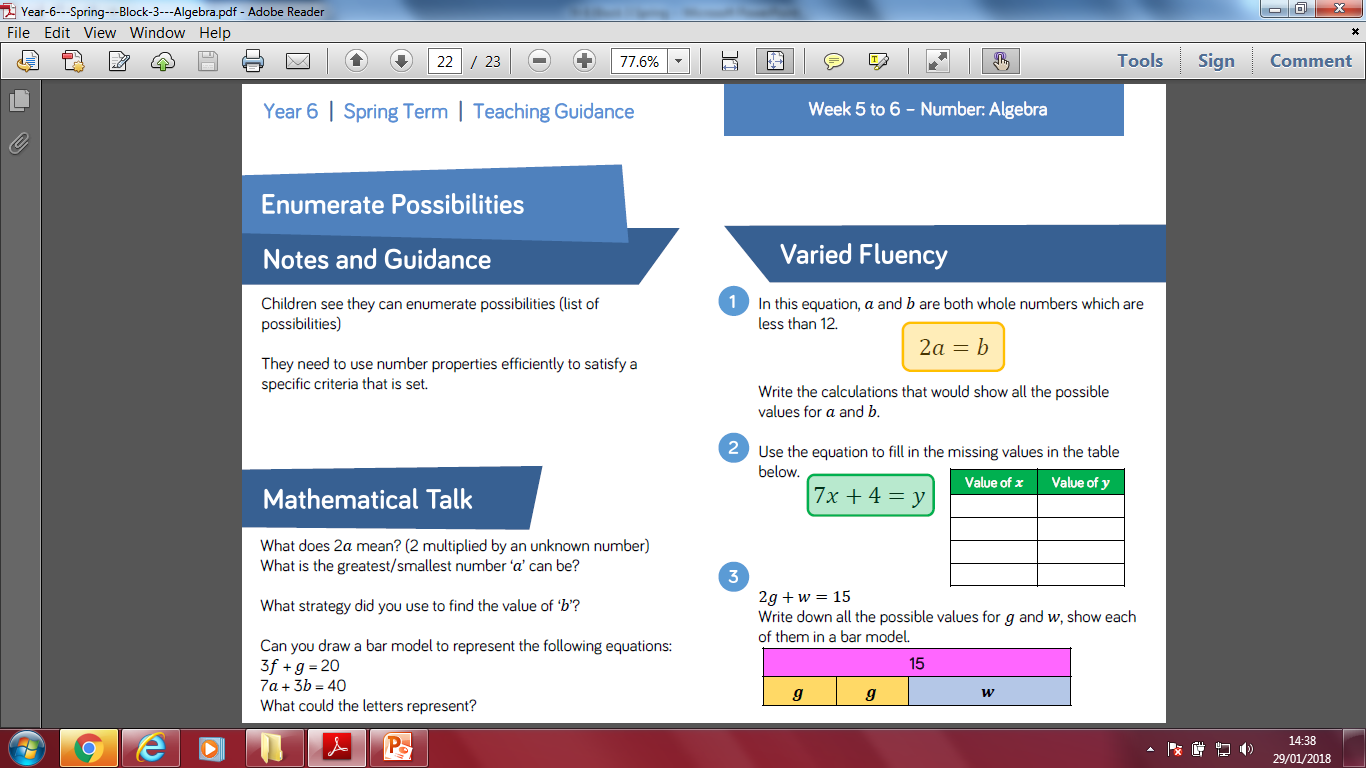 Fluency
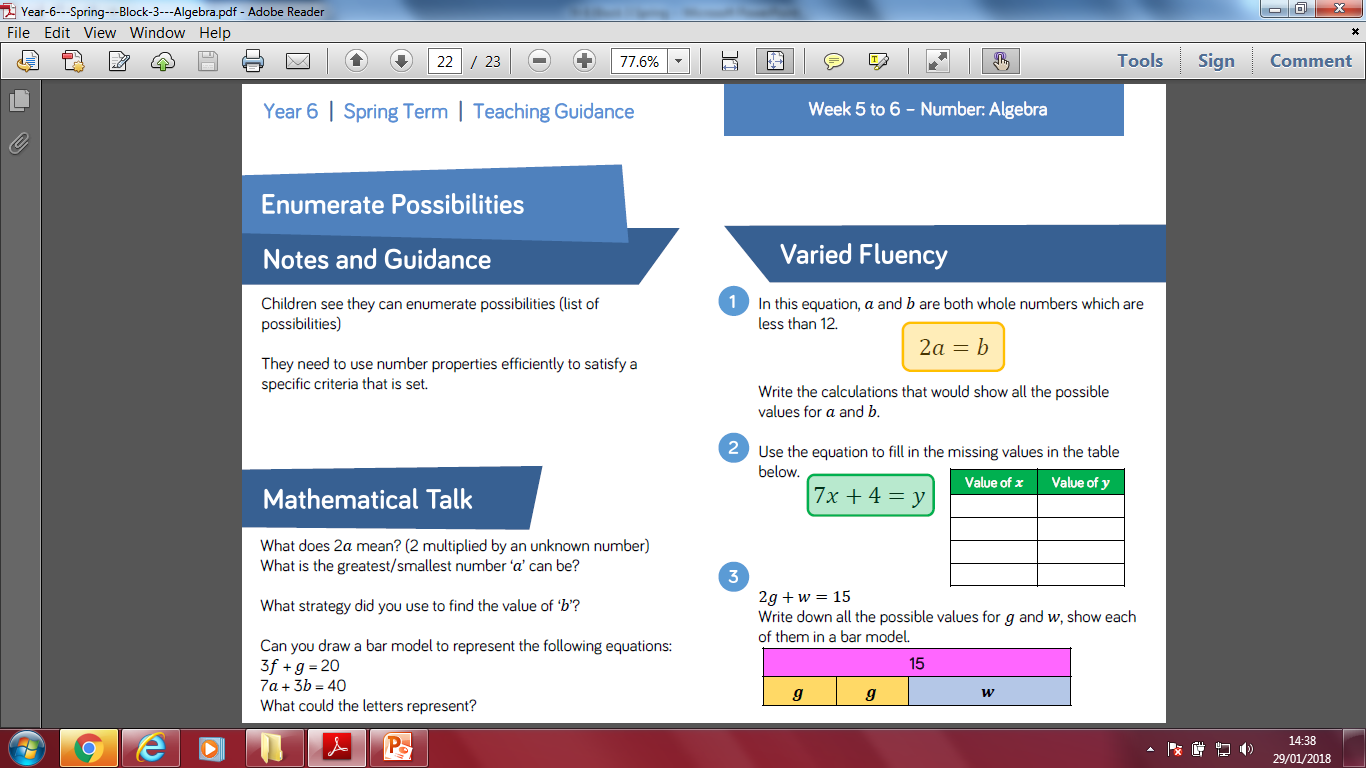 Fluency
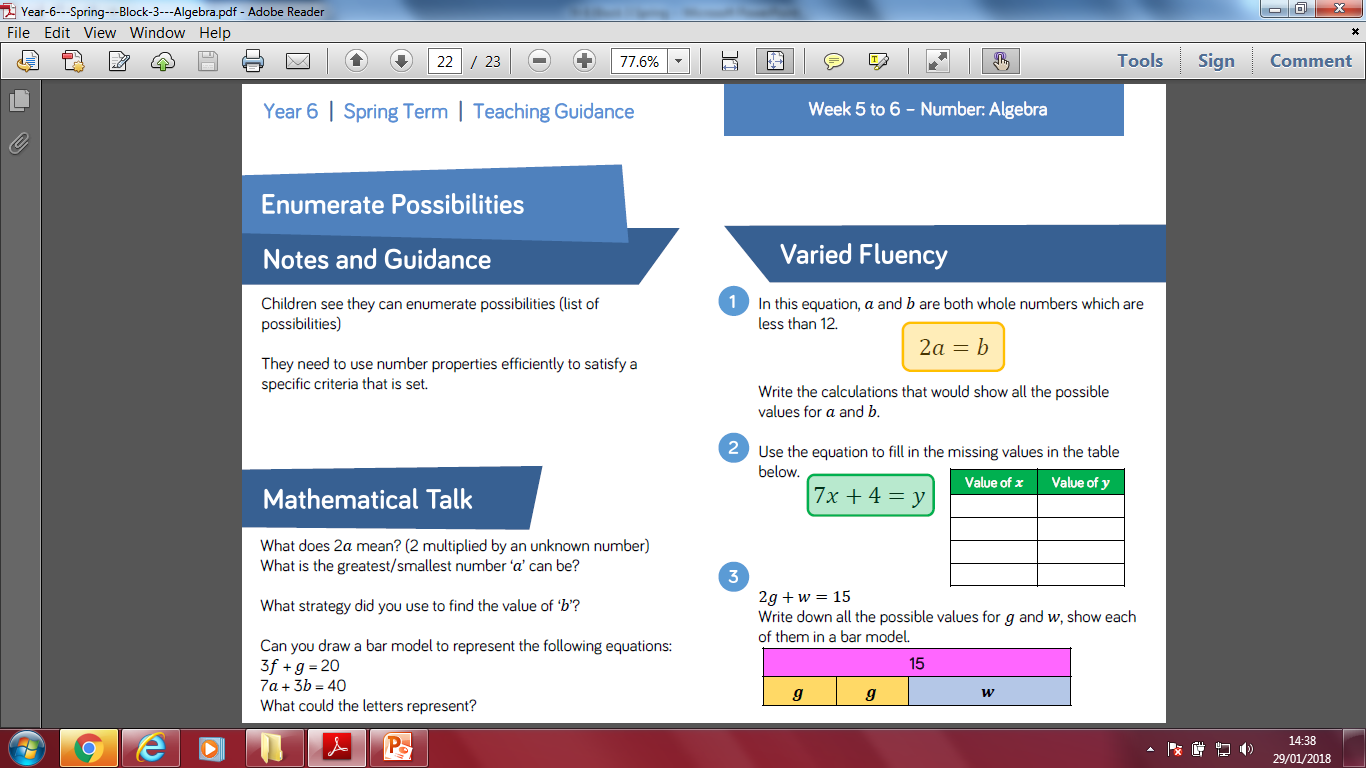 Reasoning and problem solving
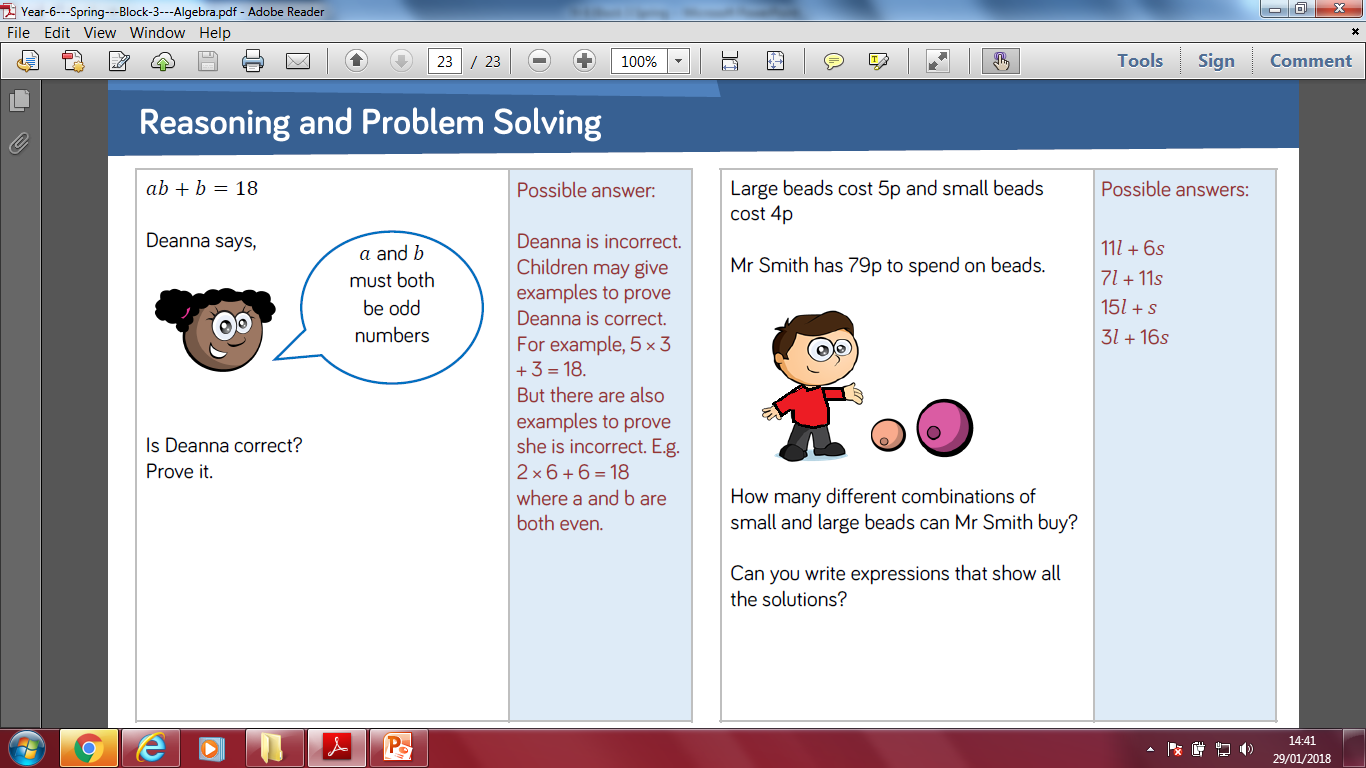 Reasoning and problem solving
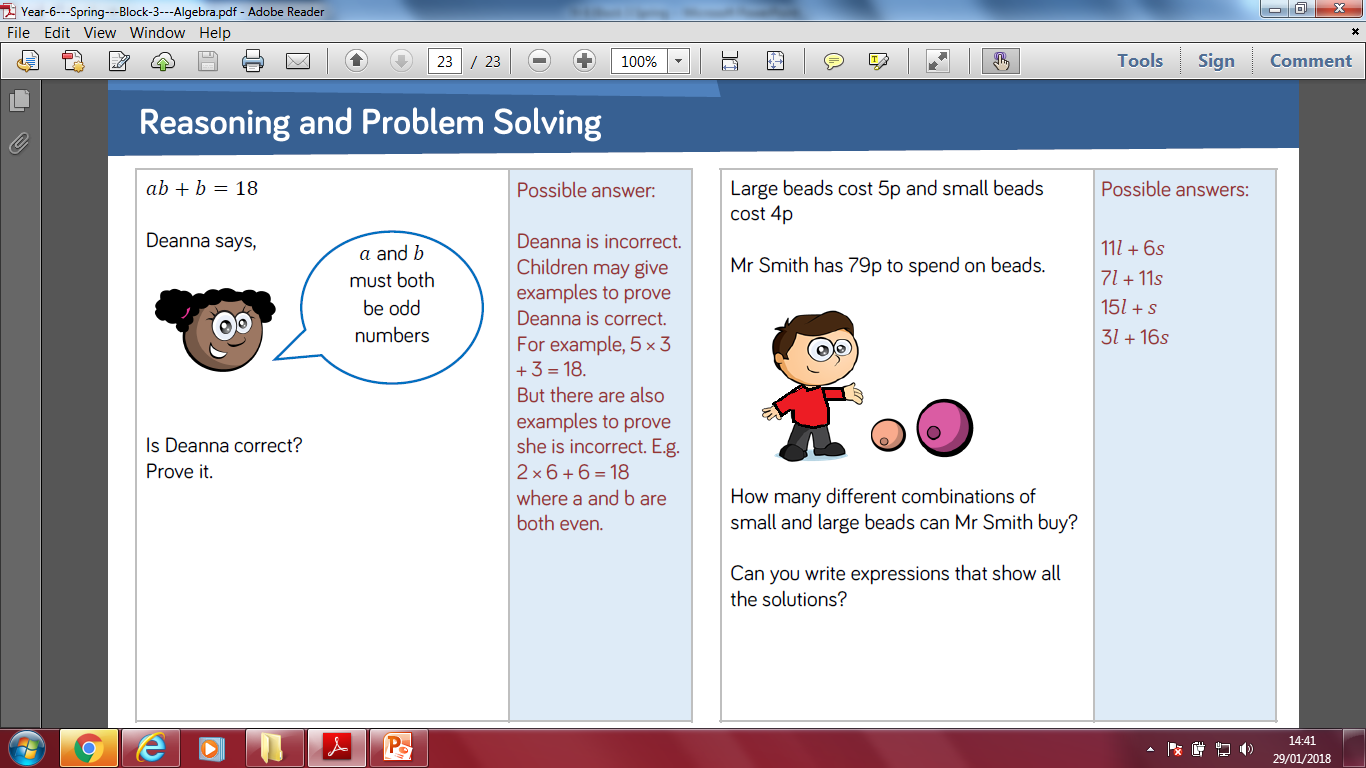